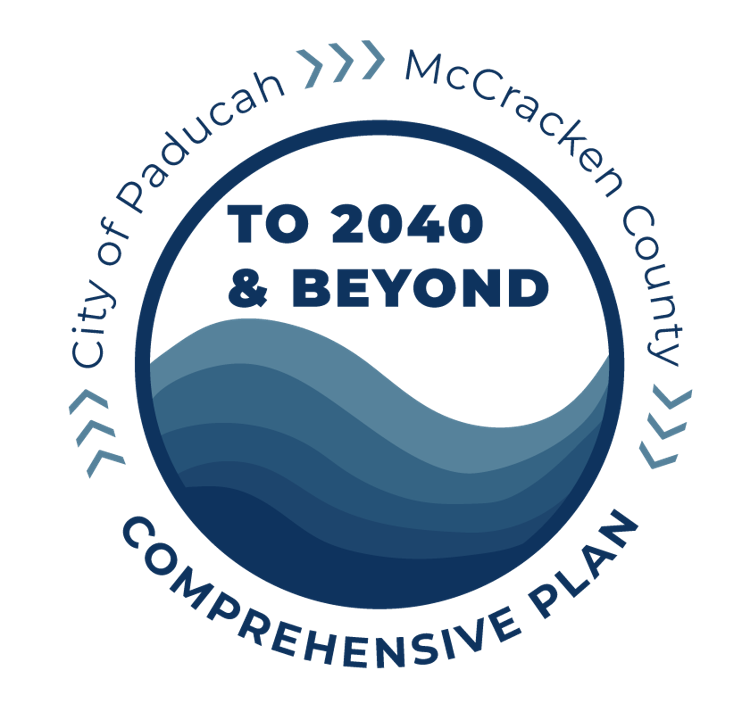 Joint Public Hearing:City and County
Planning Commissions


November 19, 2024
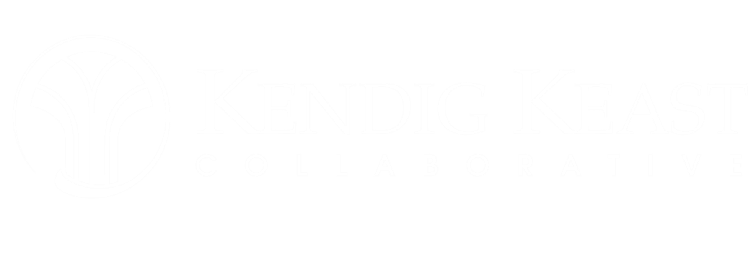 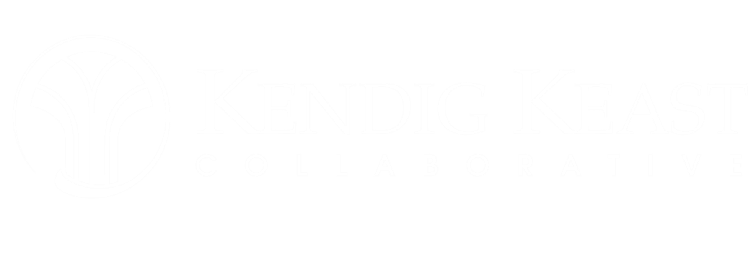 GARY MITCHELL
President andProject Manager
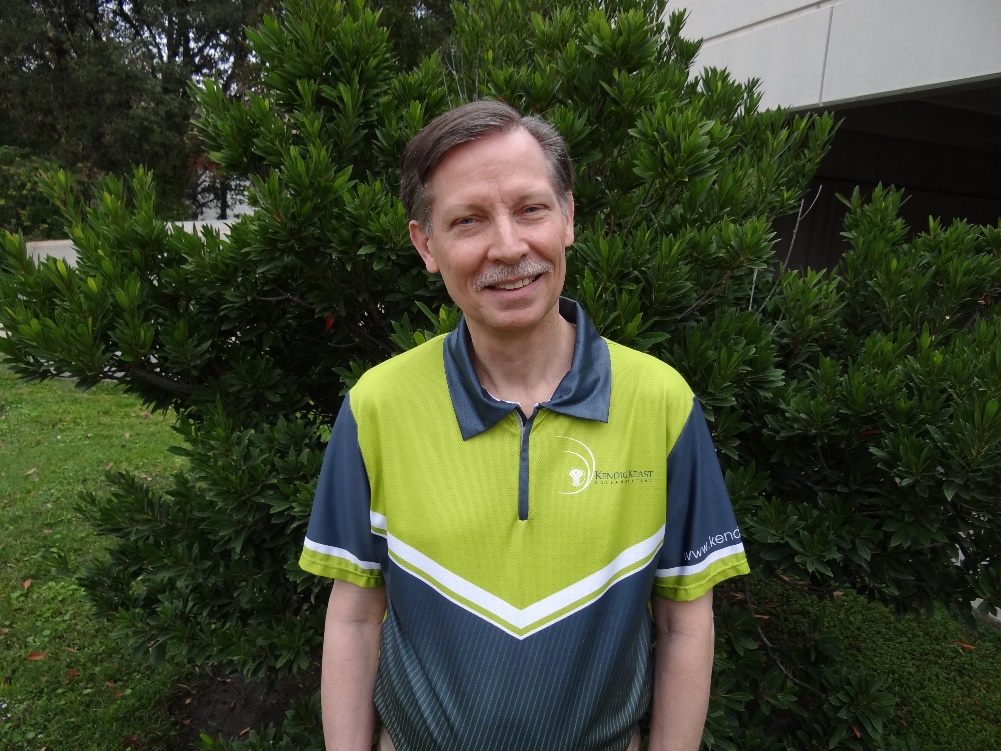 5-Year Updates Required by State Law
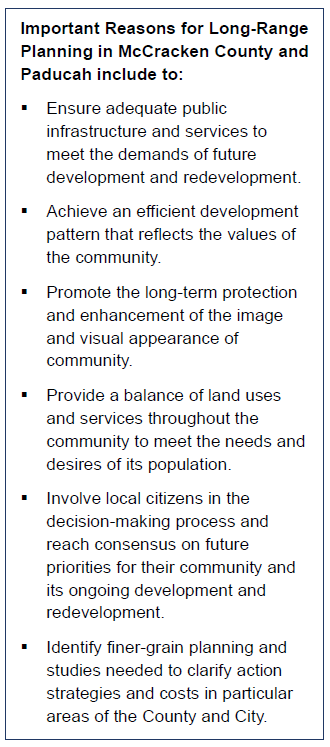 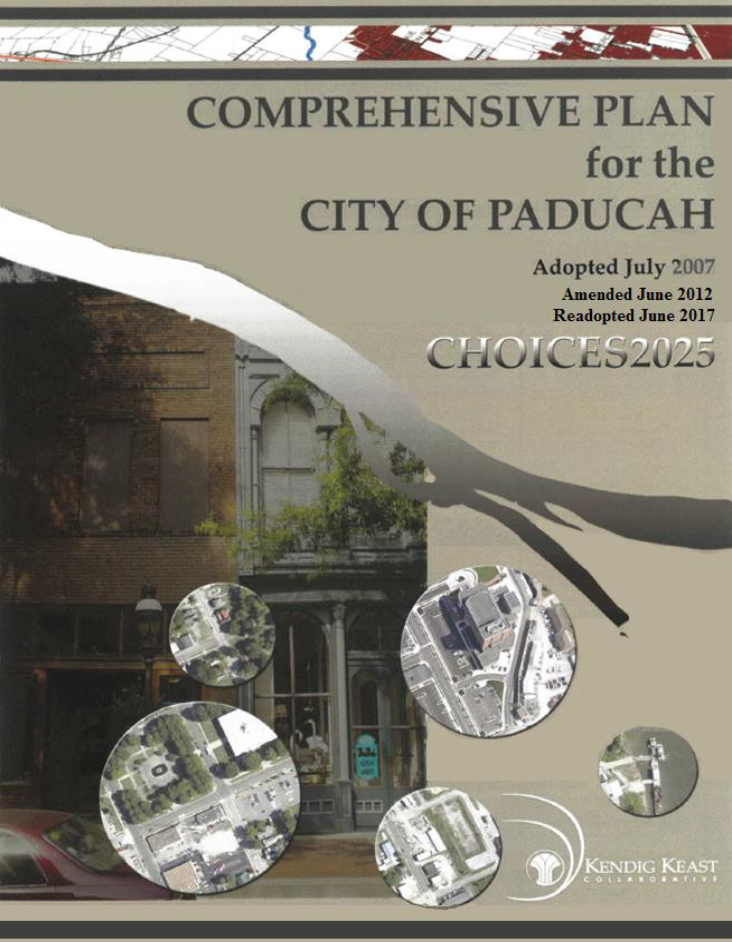 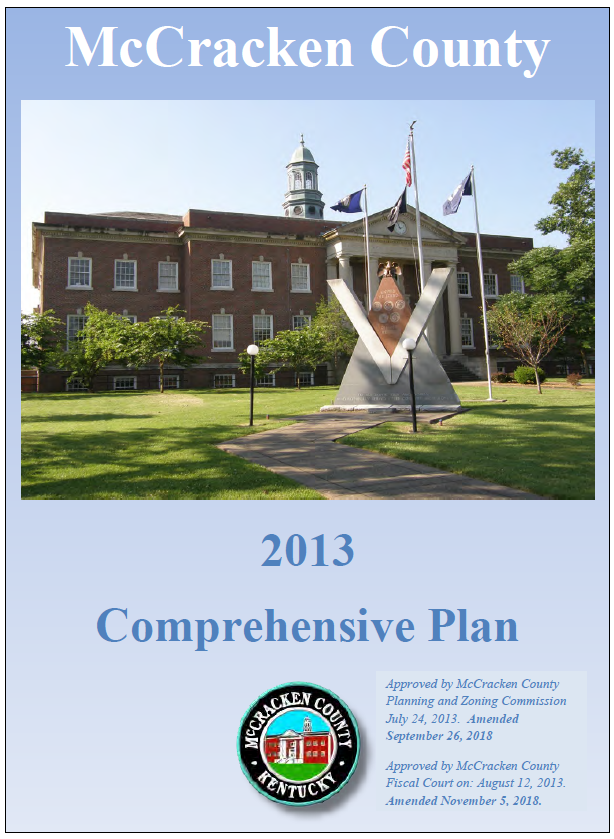 Community and Leadership Engagement
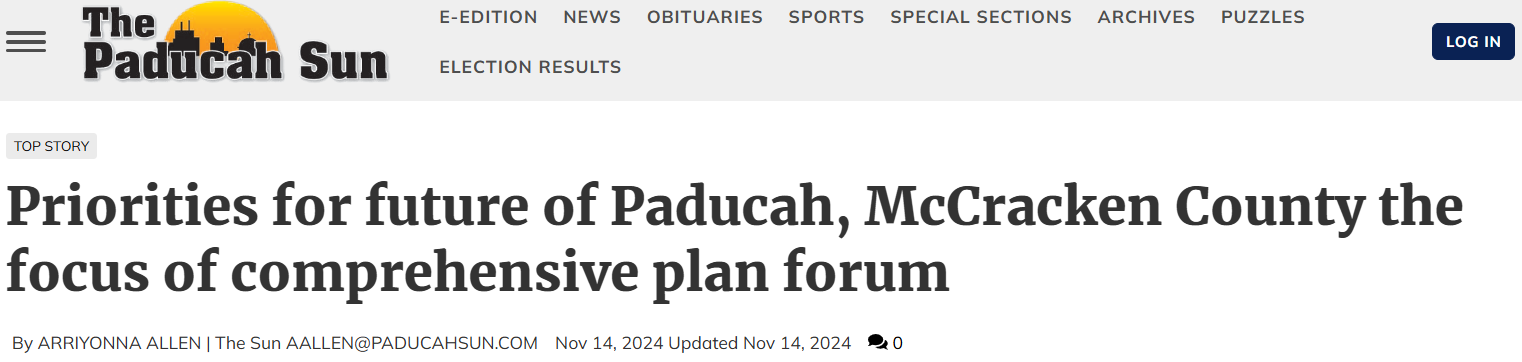 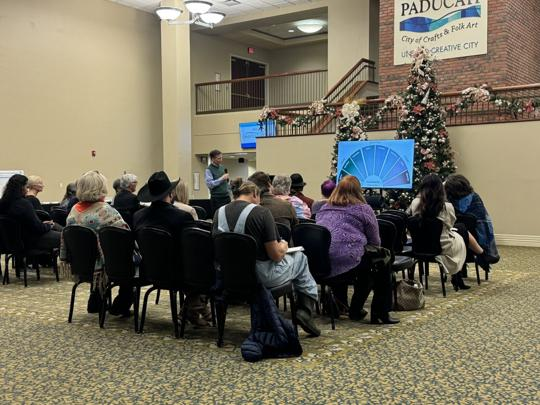 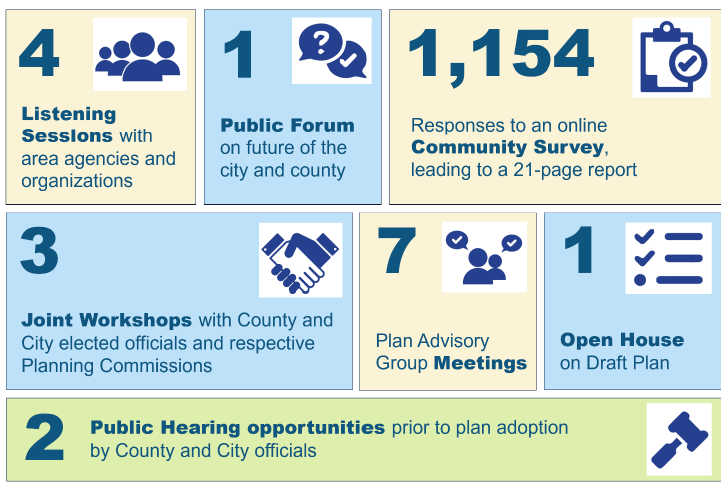 6 Comprehensive Plan Themes
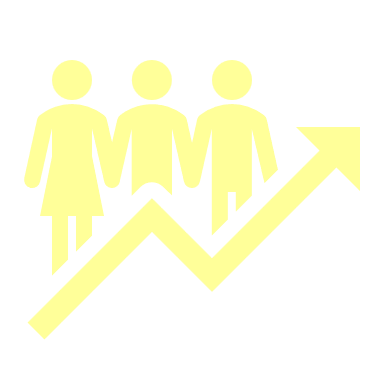 Wider range of job options
Retain / add population
More and varied housing options
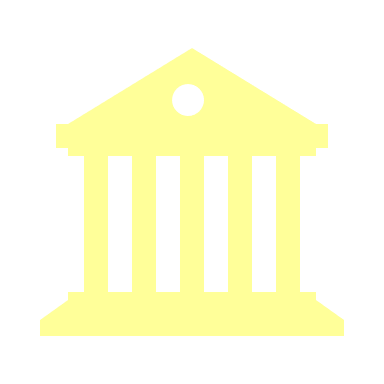 Safe community
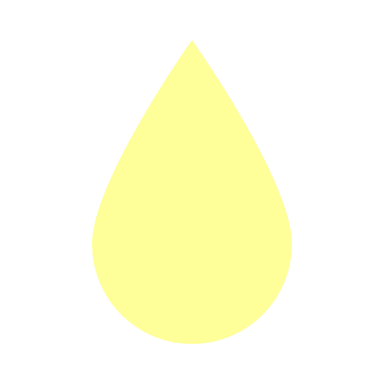 Improved infrastructure (stormwater)
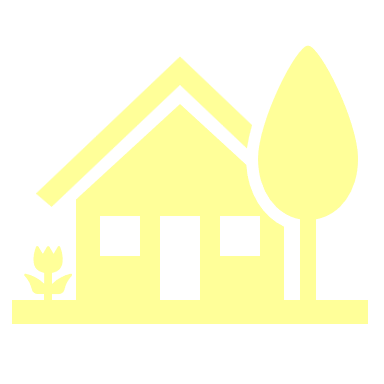 Neighborhood / corridor revitalization
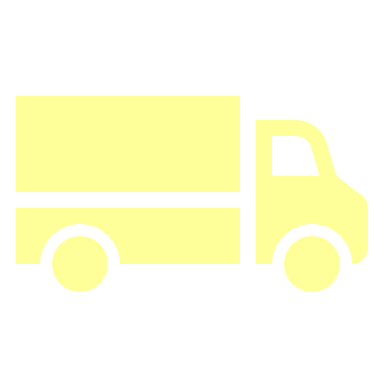 Economic advantage from location + transportation
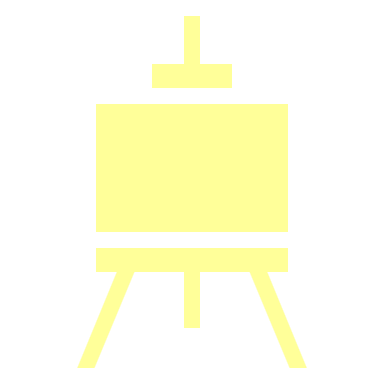 Build on arts/crafts/culture and tourism success
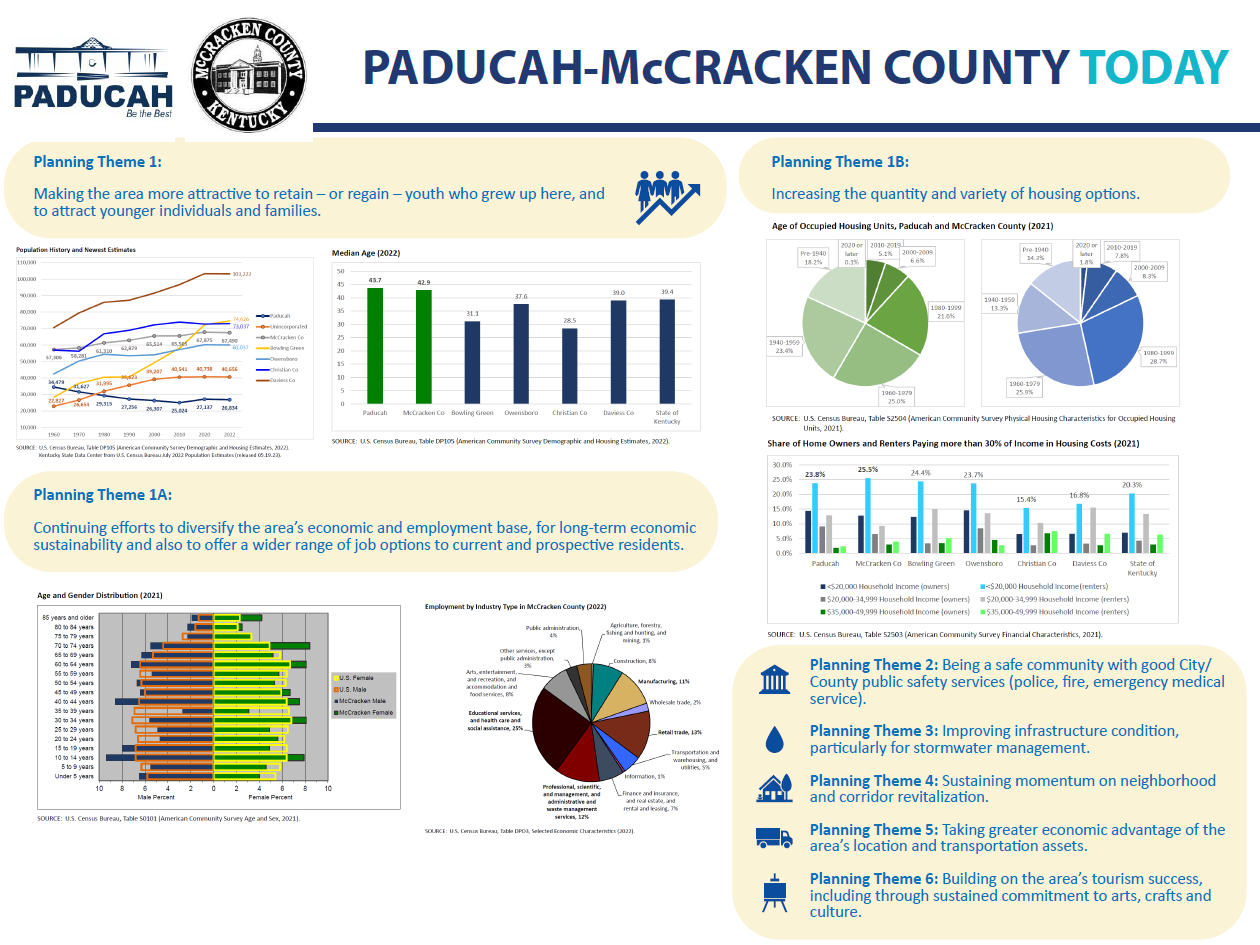 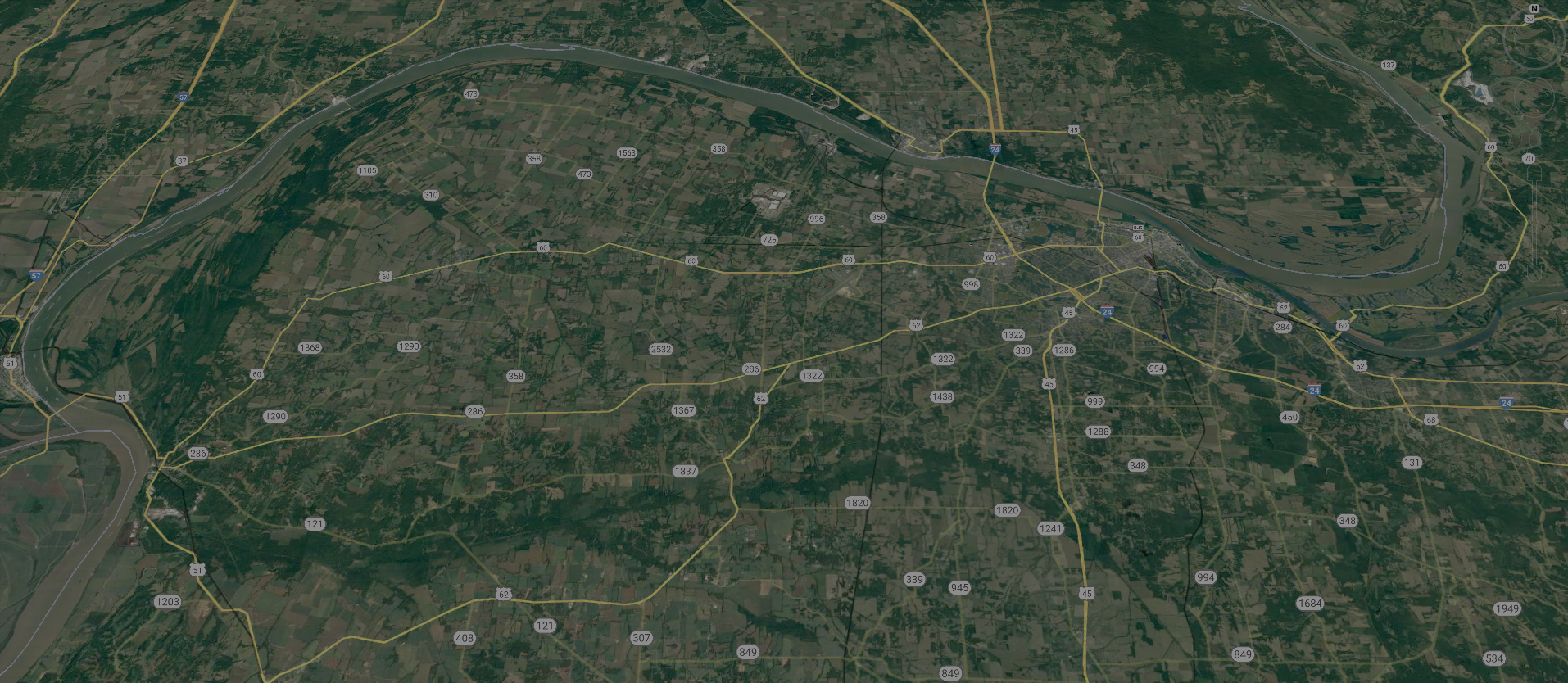 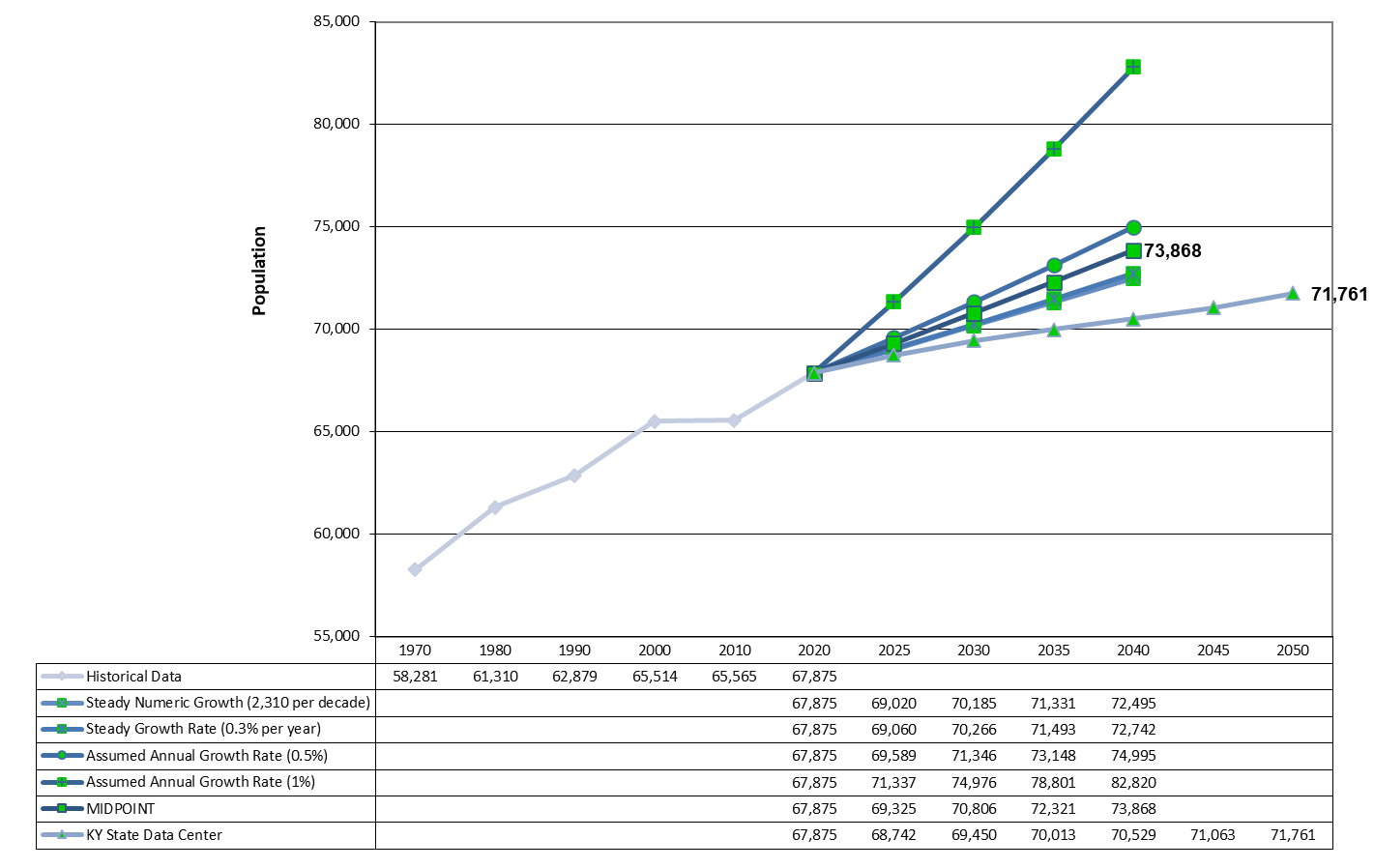 8.8% by 2040 vs 3.9%
Midpoint projection of 73,868 county residents by 2040
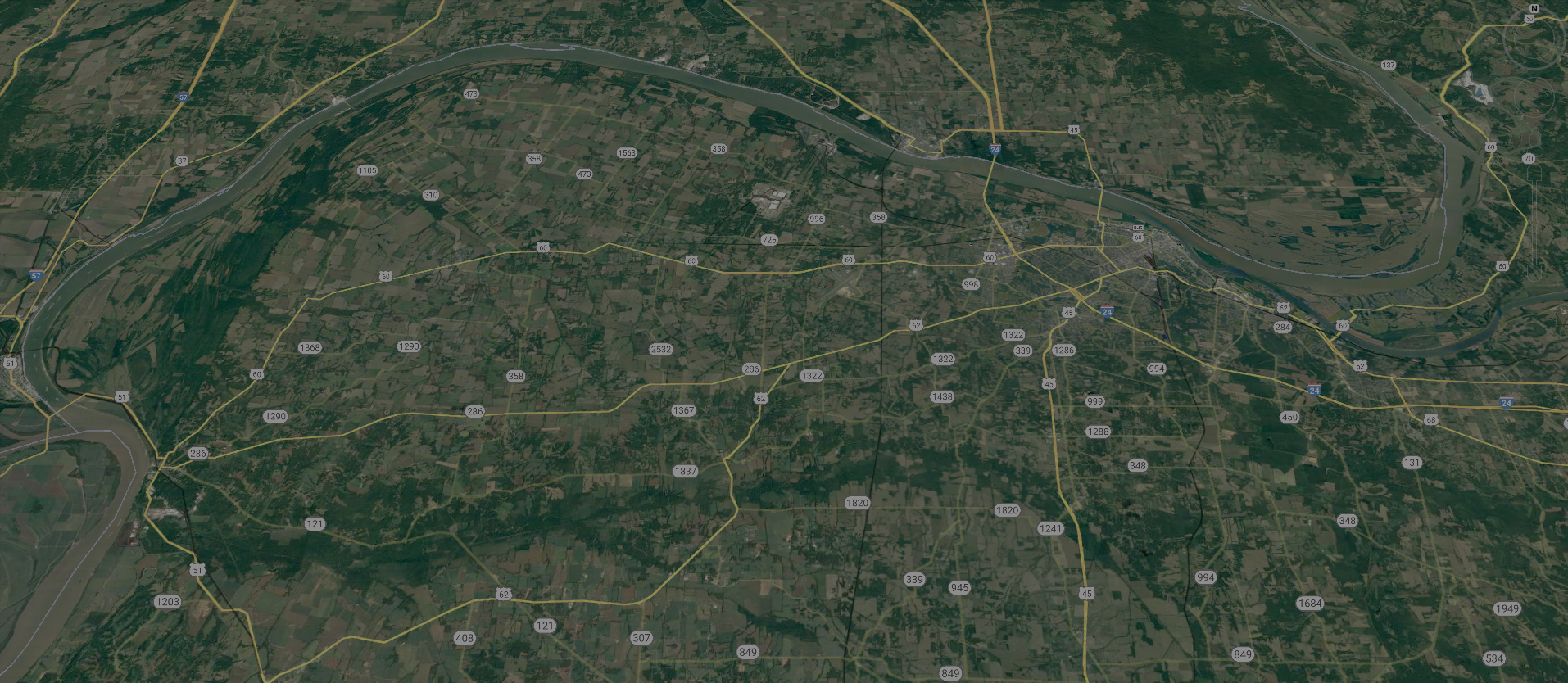 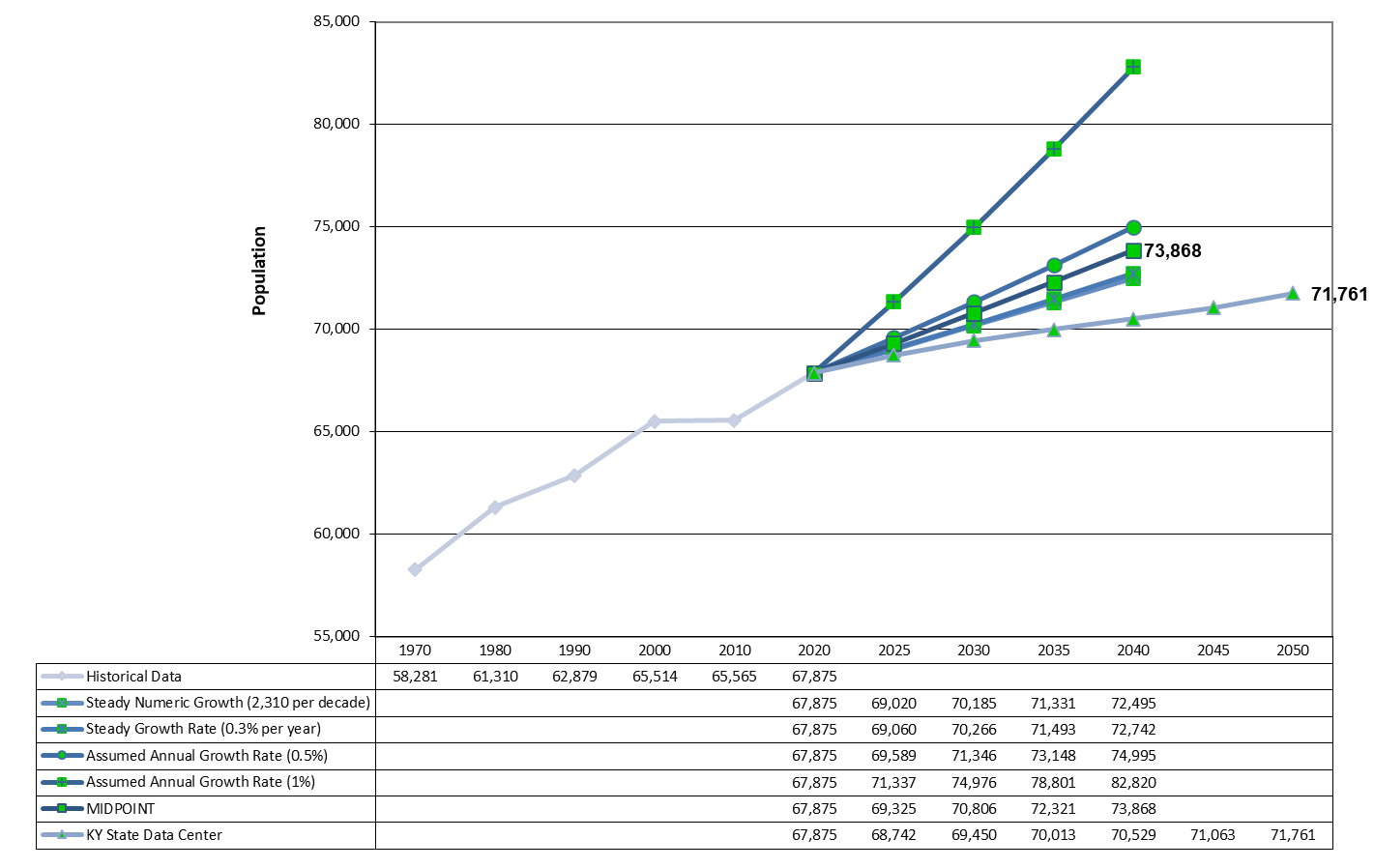 8.8% by 2040 vs 3.9%
28,198
City projection of 29,547 by 2040 if still 40% of County total
6 Comprehensive Plan Topic Sections
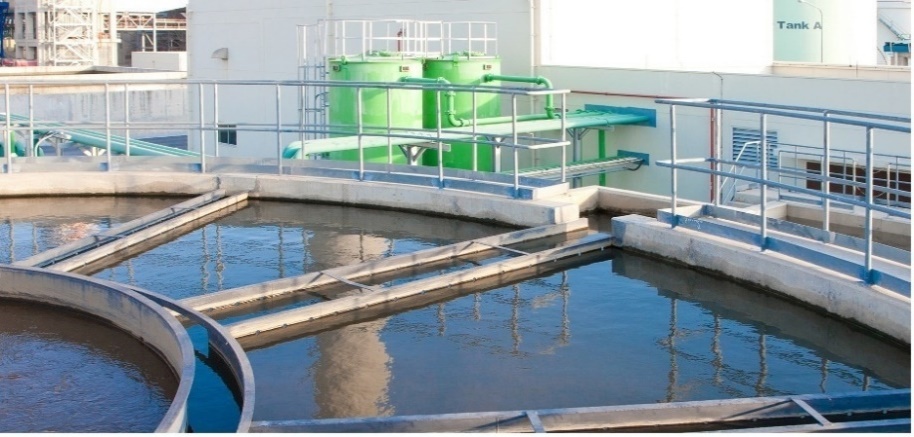 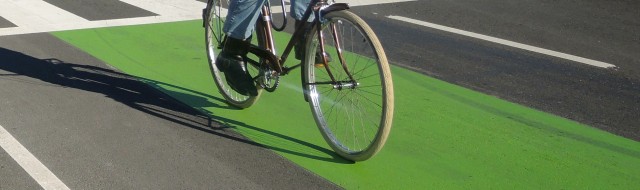 Transportation
Growth Capacity
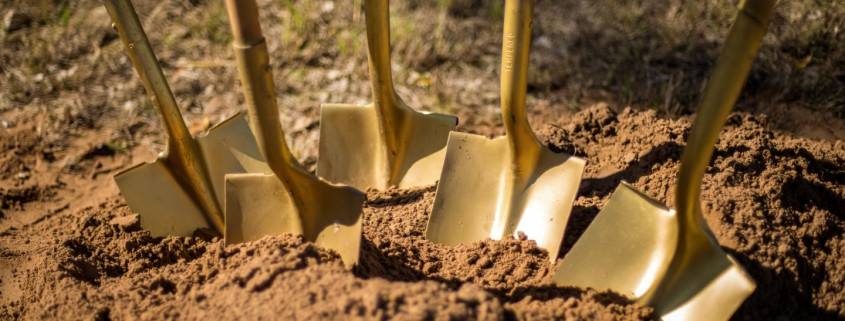 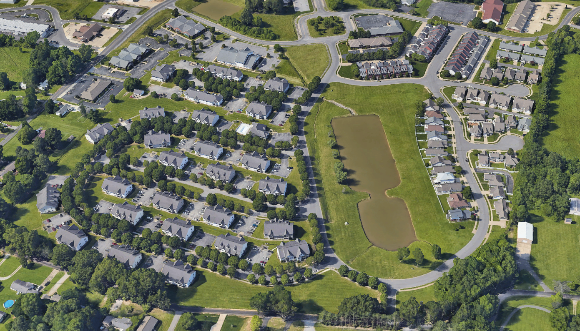 Economic Development
Land Use & Community Character
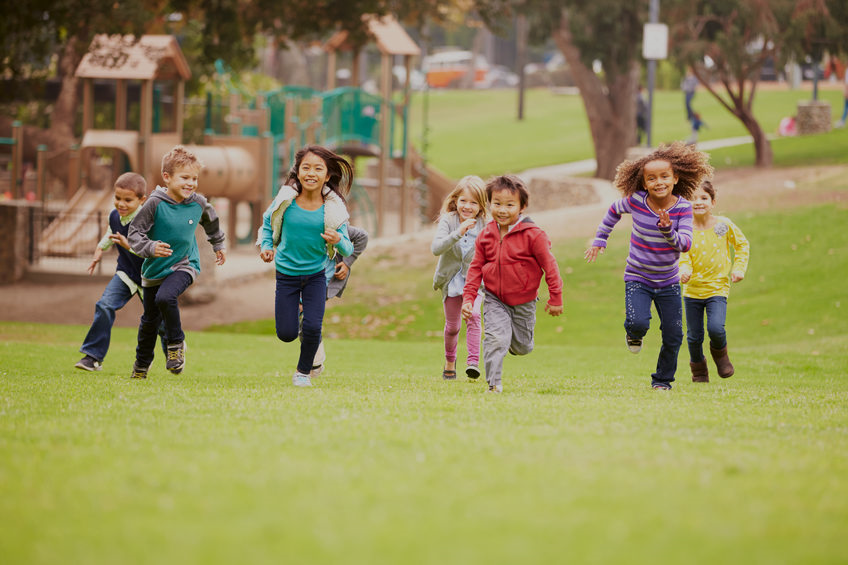 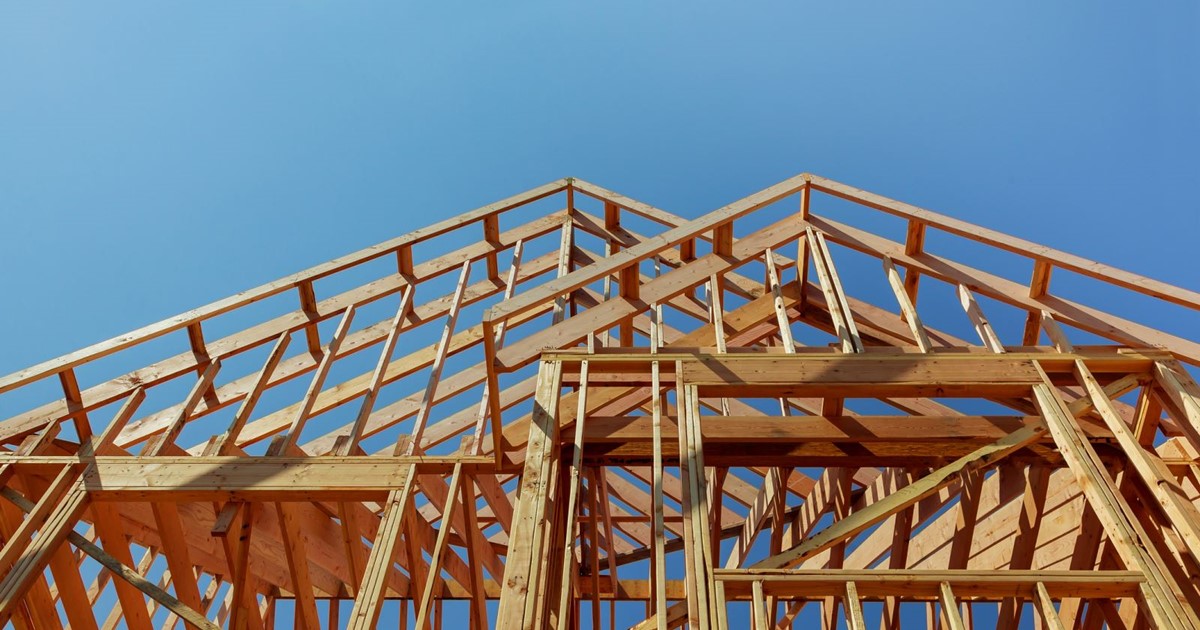 Recreation & Amenities
Housing & Neighborhoods
Why Important
Legacy      Issues
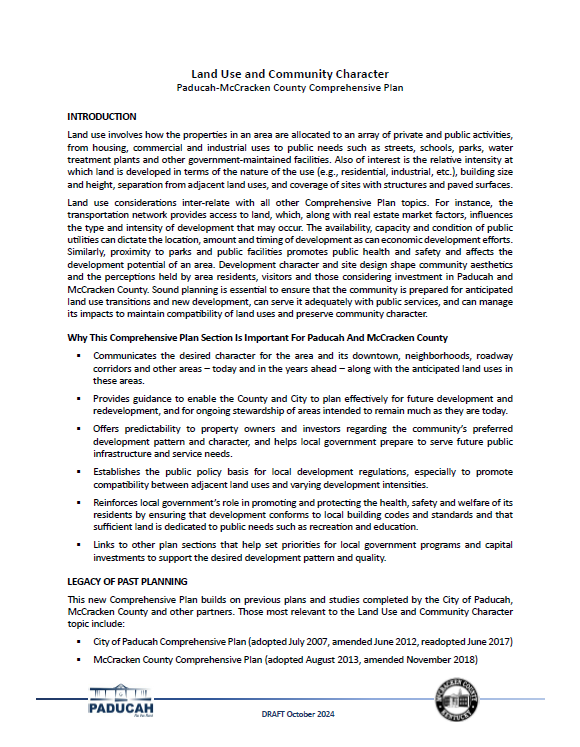 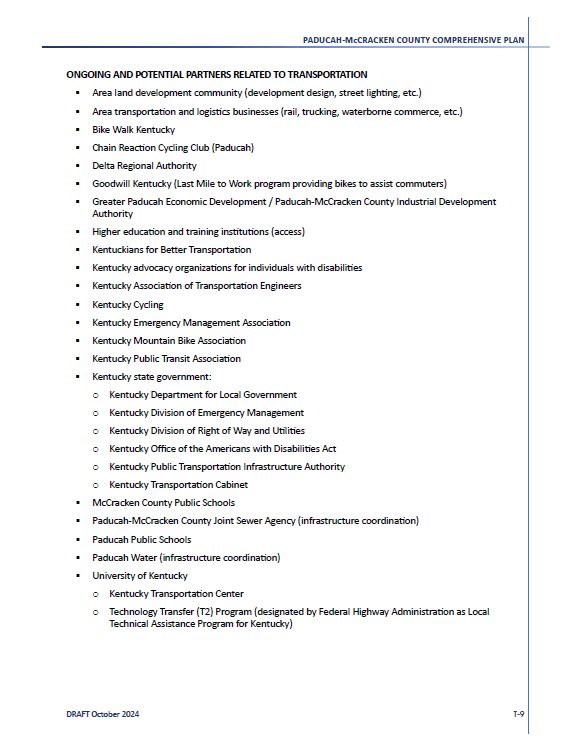 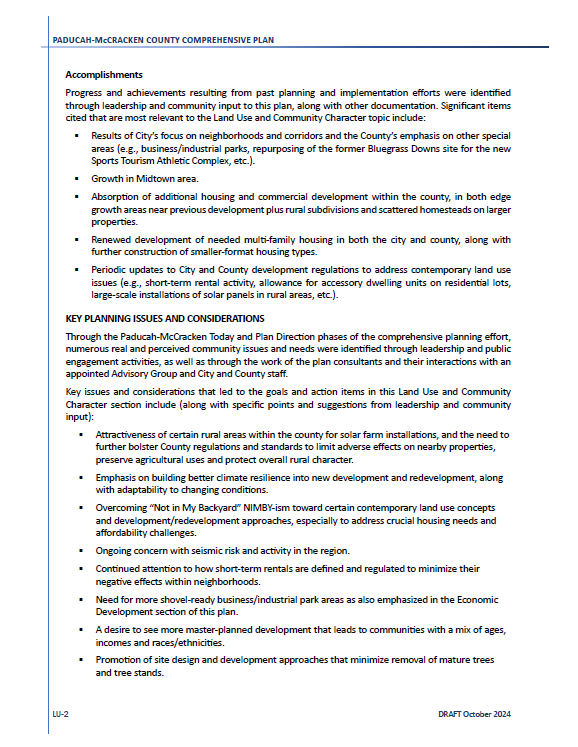 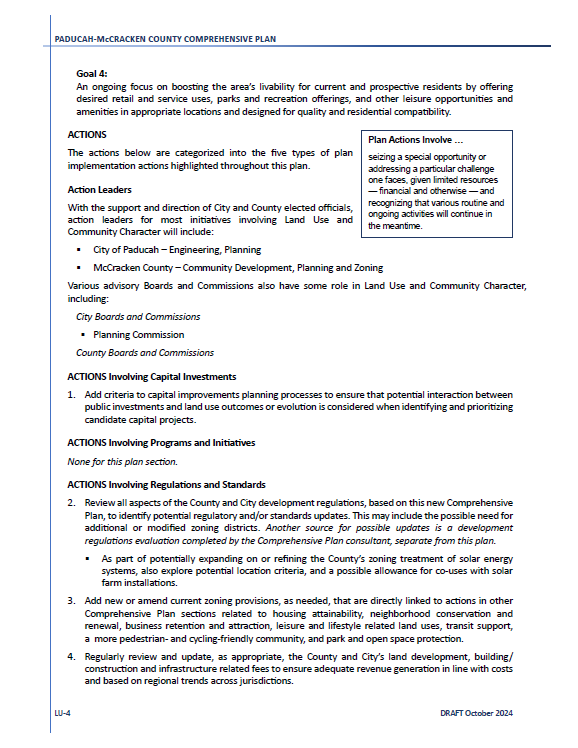 Accomplishments
Partners
Action Leaders
Plan Structure
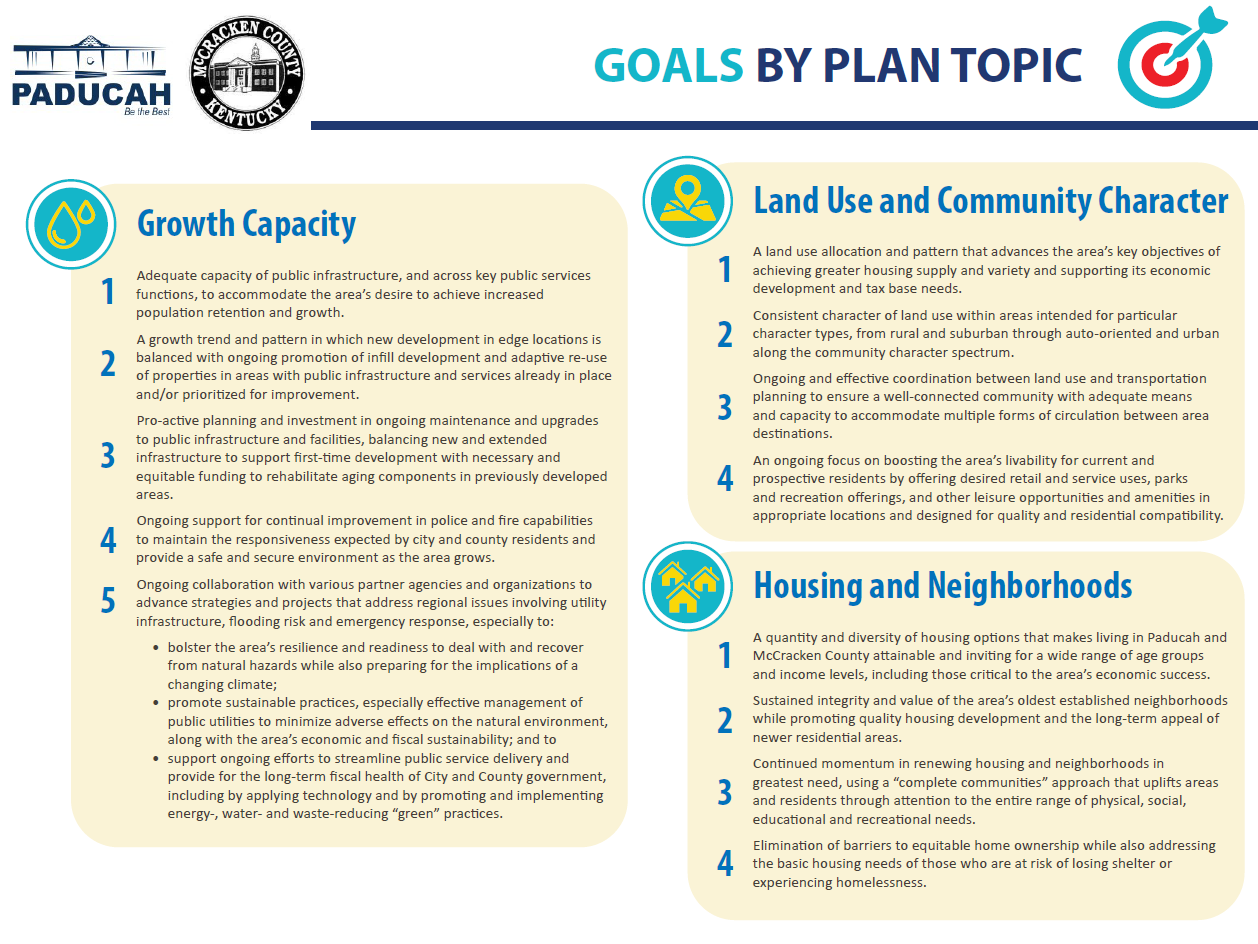 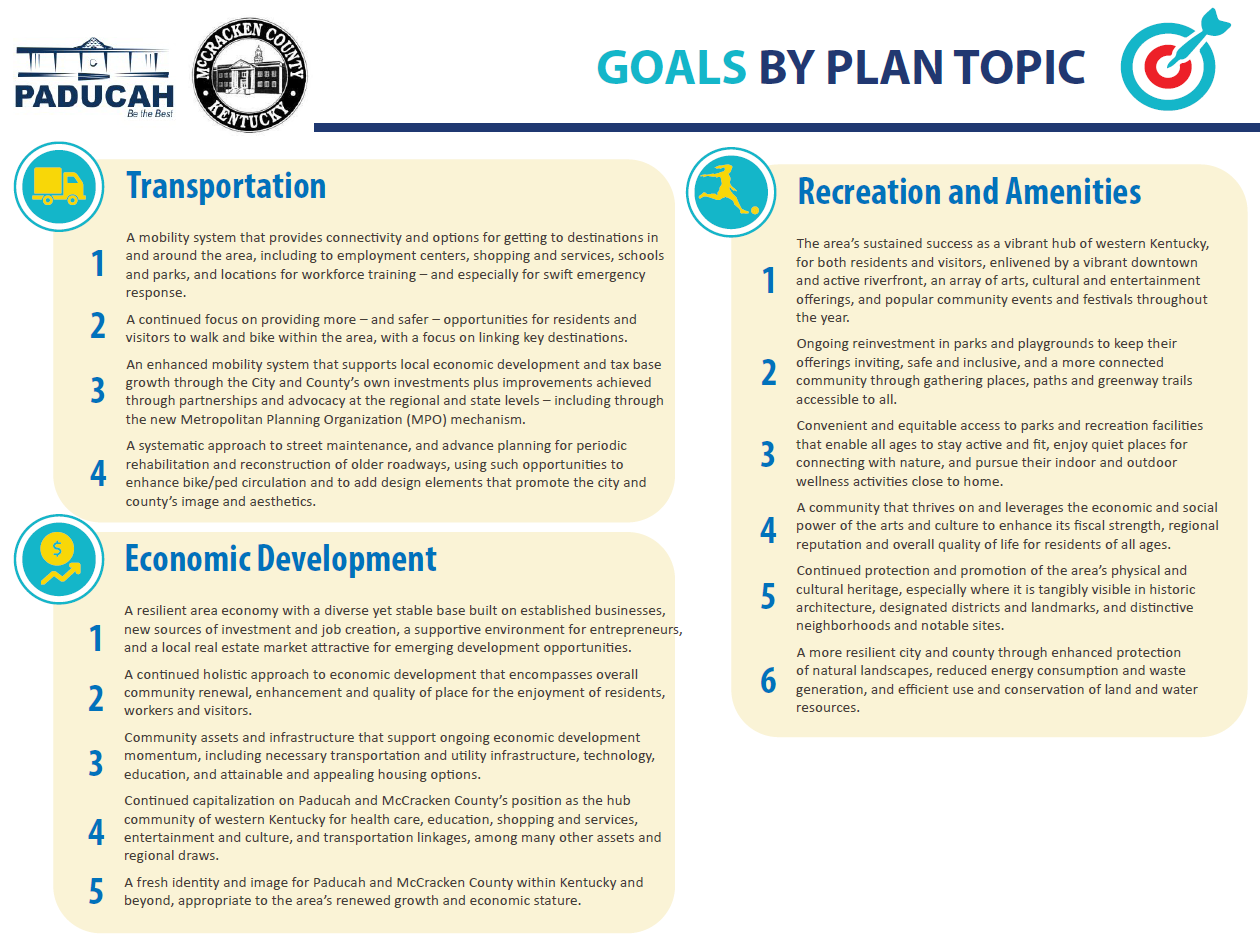 Key Words from Plan Goals
Growth Capacity
Transportation
Connectivity and options
More – and safer – biking and walking
Economic development support
Systematic street maintenance method
Adequate capacity
Edge + infill
Extension + rehabilitation
Police/fire support
Regional partnerships
Economic Development
Land Use & Community Character
Housing + economic development
Consistent character
Land use/transportation coordination
Livability elements
Resilient, diverse, stable economy
Holistic approach (quality of place)
Community assets to support E.D.
Hub community
Fresh and identity and image (growing)
Recreation & Amenities
Housing & Neighborhoods
Vibrant hub of western Kentucky
Park reinvestment + more connected
Convenient, equitable park access
Economic, social power of arts/culture
Physical and culture heritage
Landscapes and natural resources
Quantity and diversity
Sustained integrity
Renewed housing and neighborhoods
Removal of homeownership barriers
Produce a joint City/County map, still with separate categories tied to the respective zoning districts of City and County
Reflect actual development outcomes since previous map updates
Provide for further residential and commercial development – within reasonable reach of public infrastructure
Accommodate economic development needs and priorities
Maintain rural character in sparsely developed portions of county
Objectives for Future Land UseMap Update
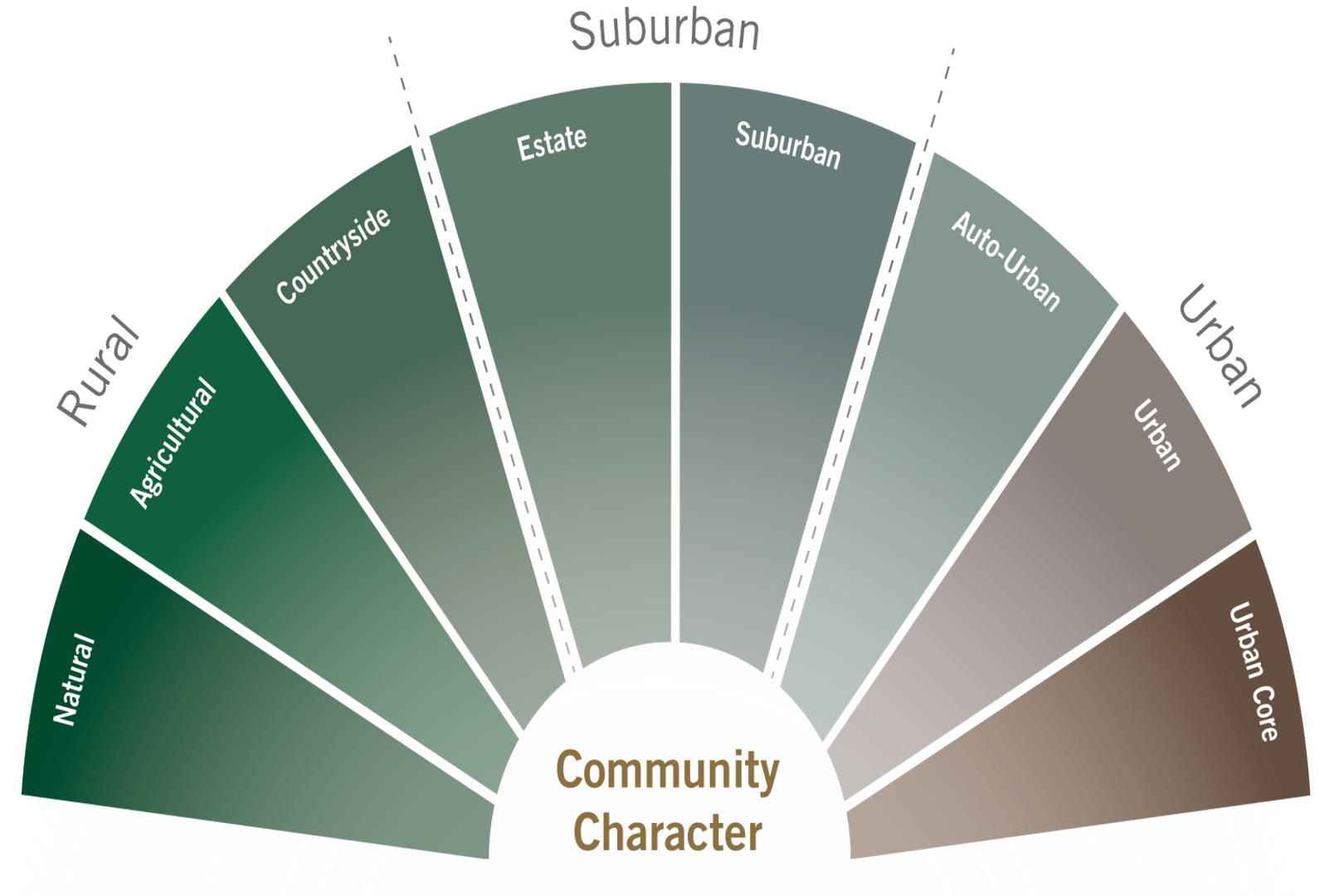 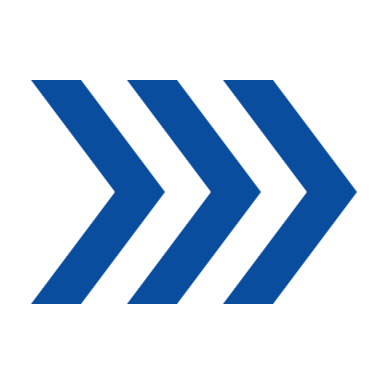 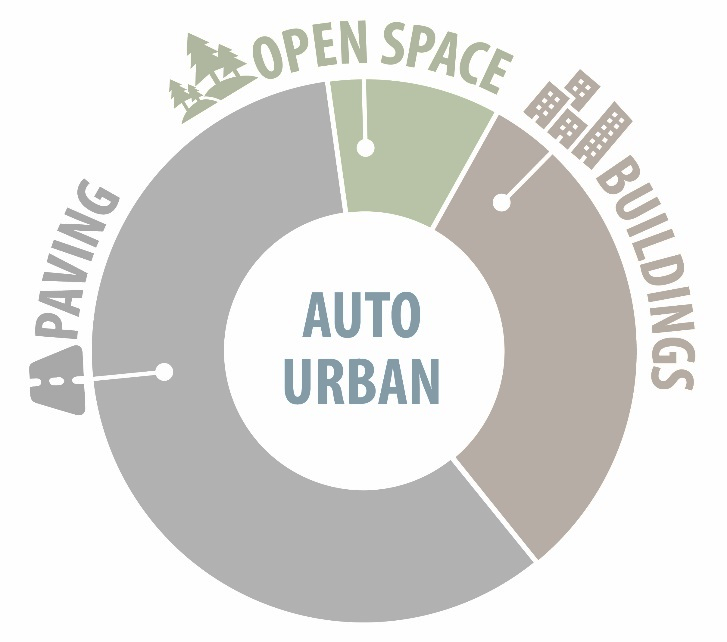 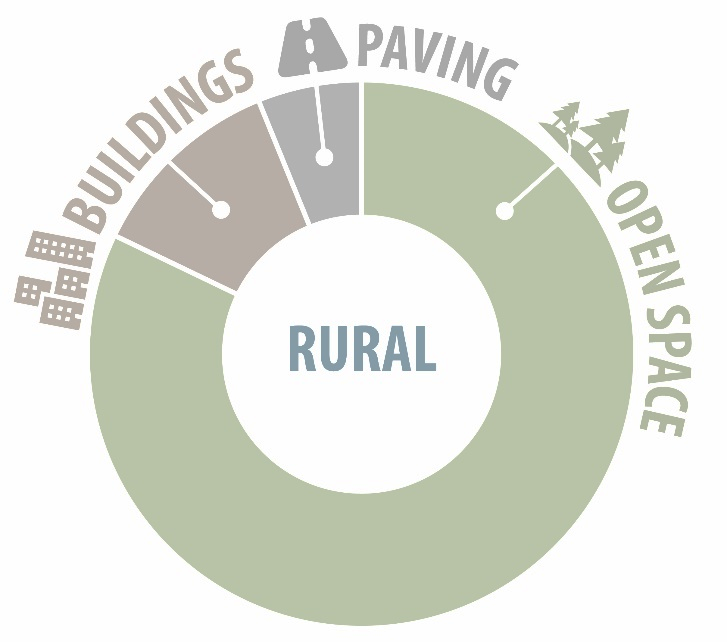 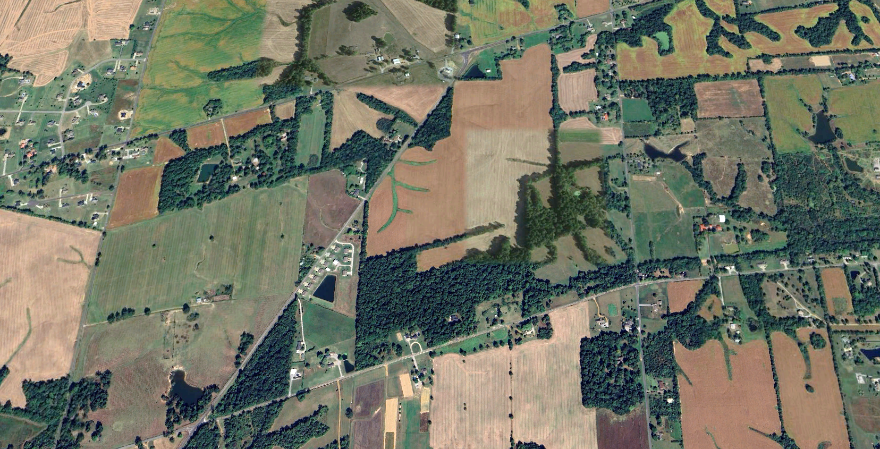 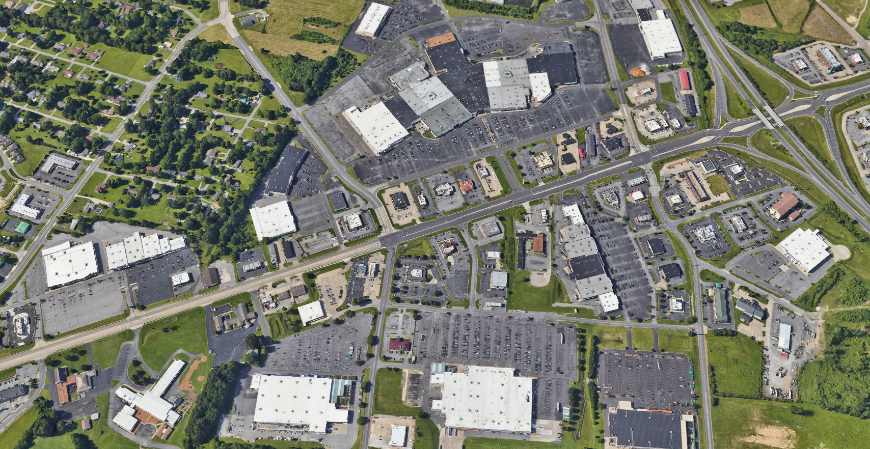 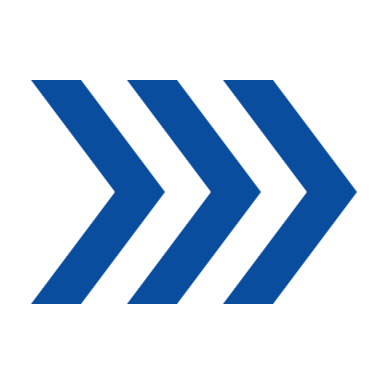 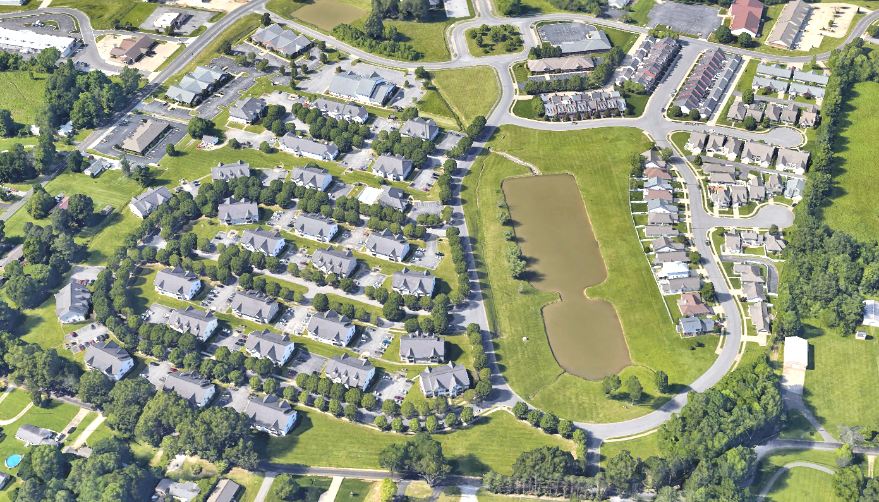 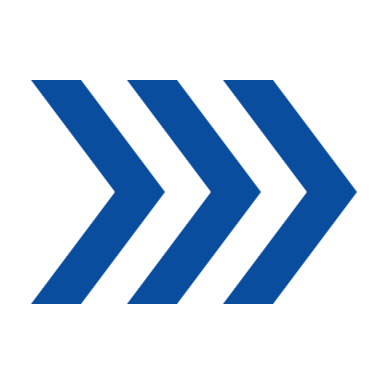 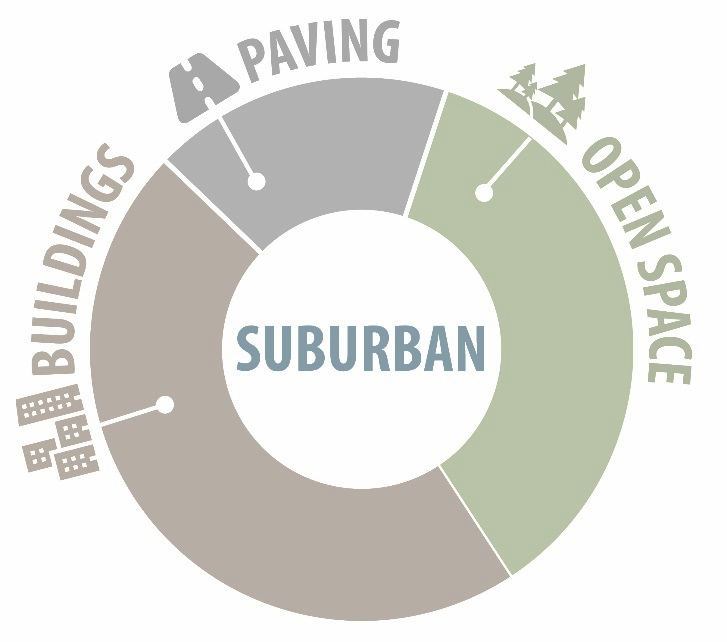 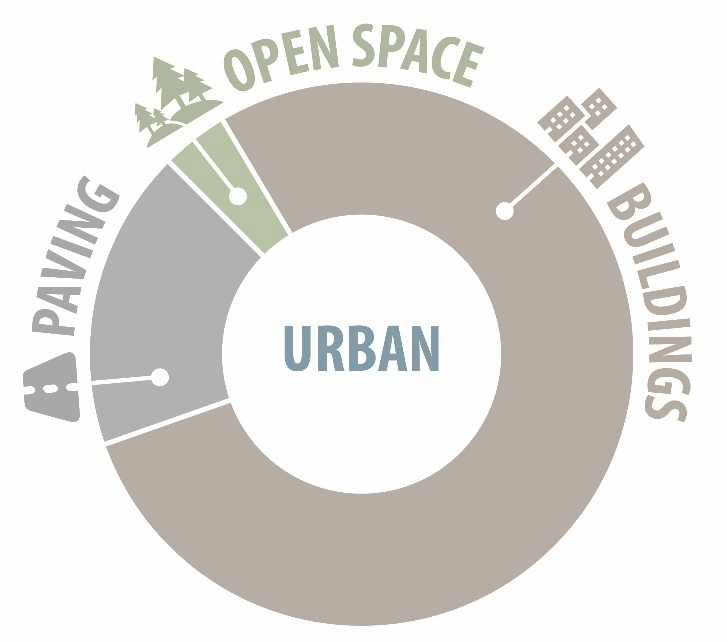 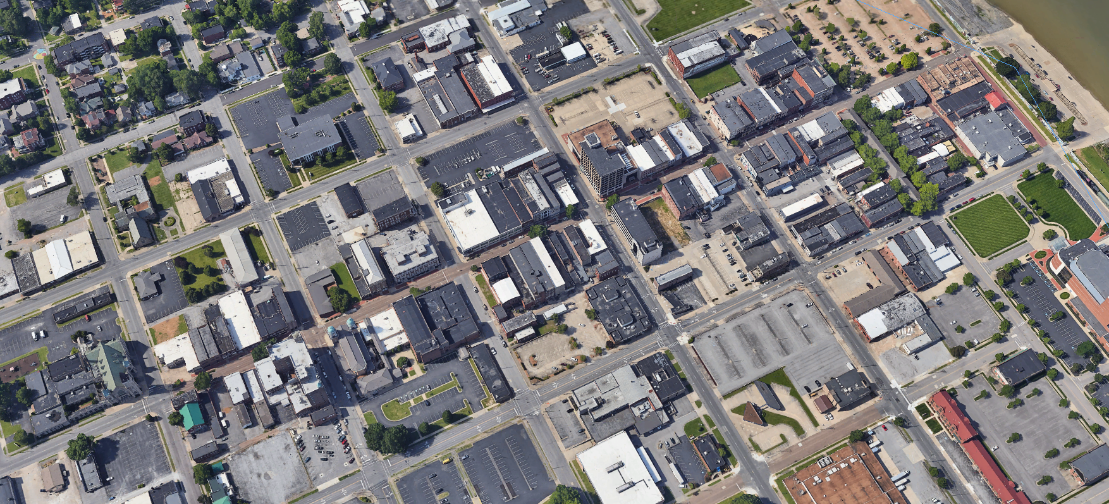 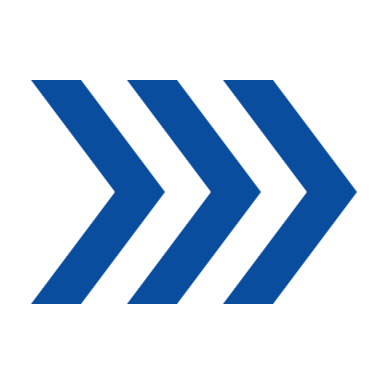 Draft NewFuture Land Use Map
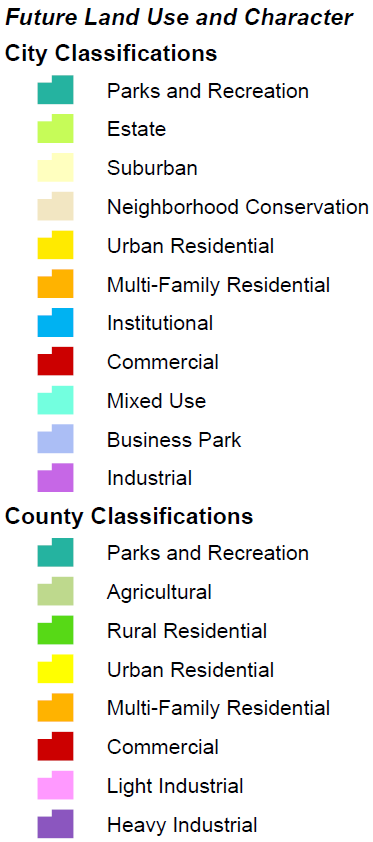 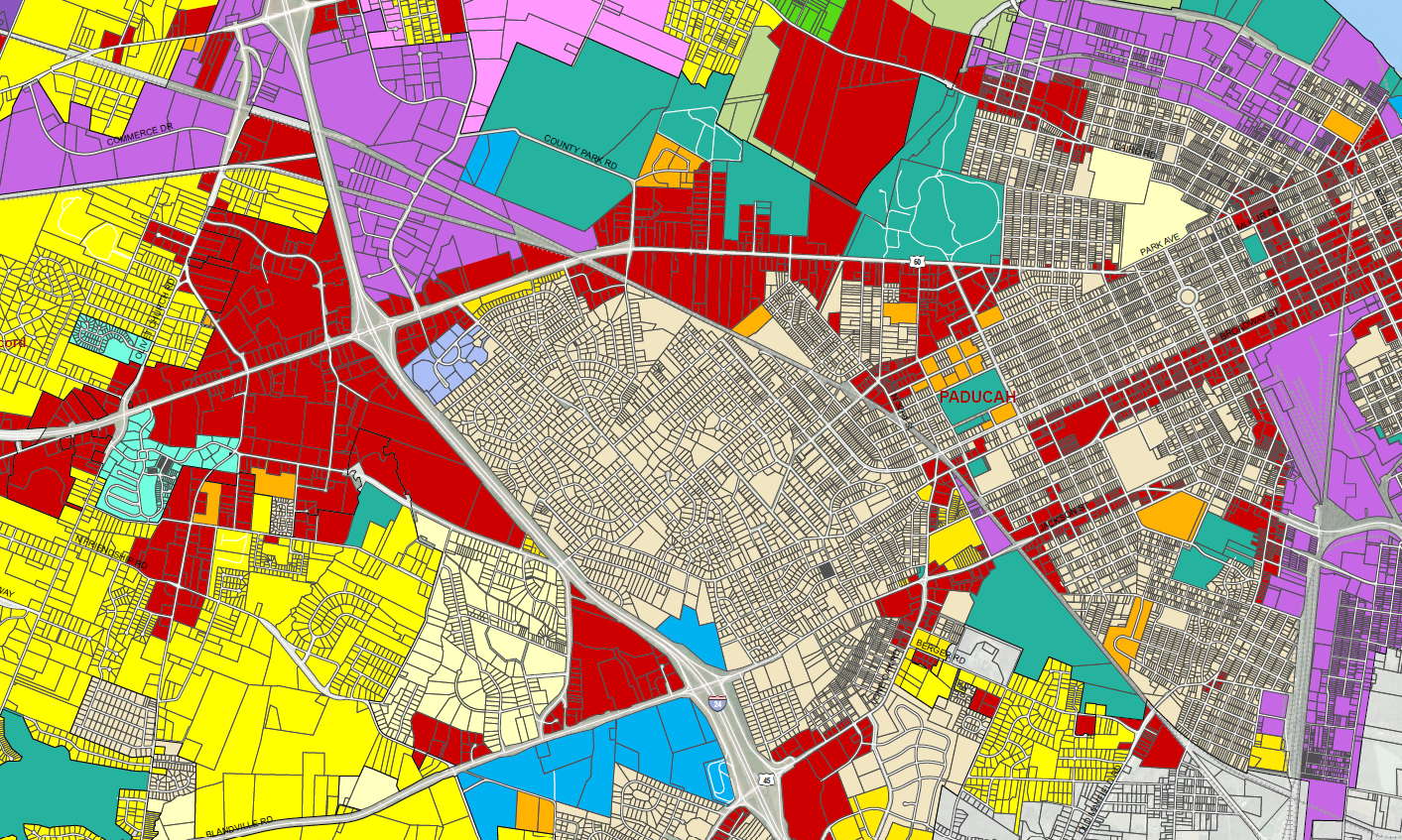 City Zoning
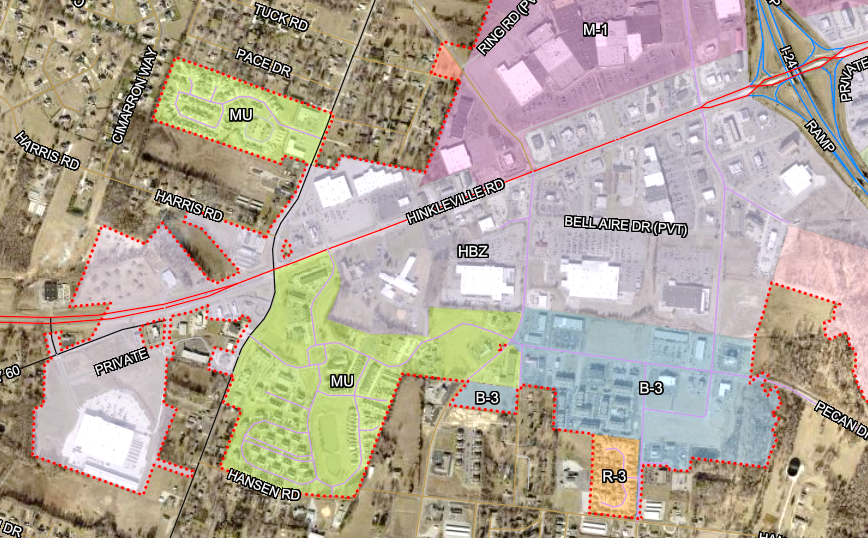 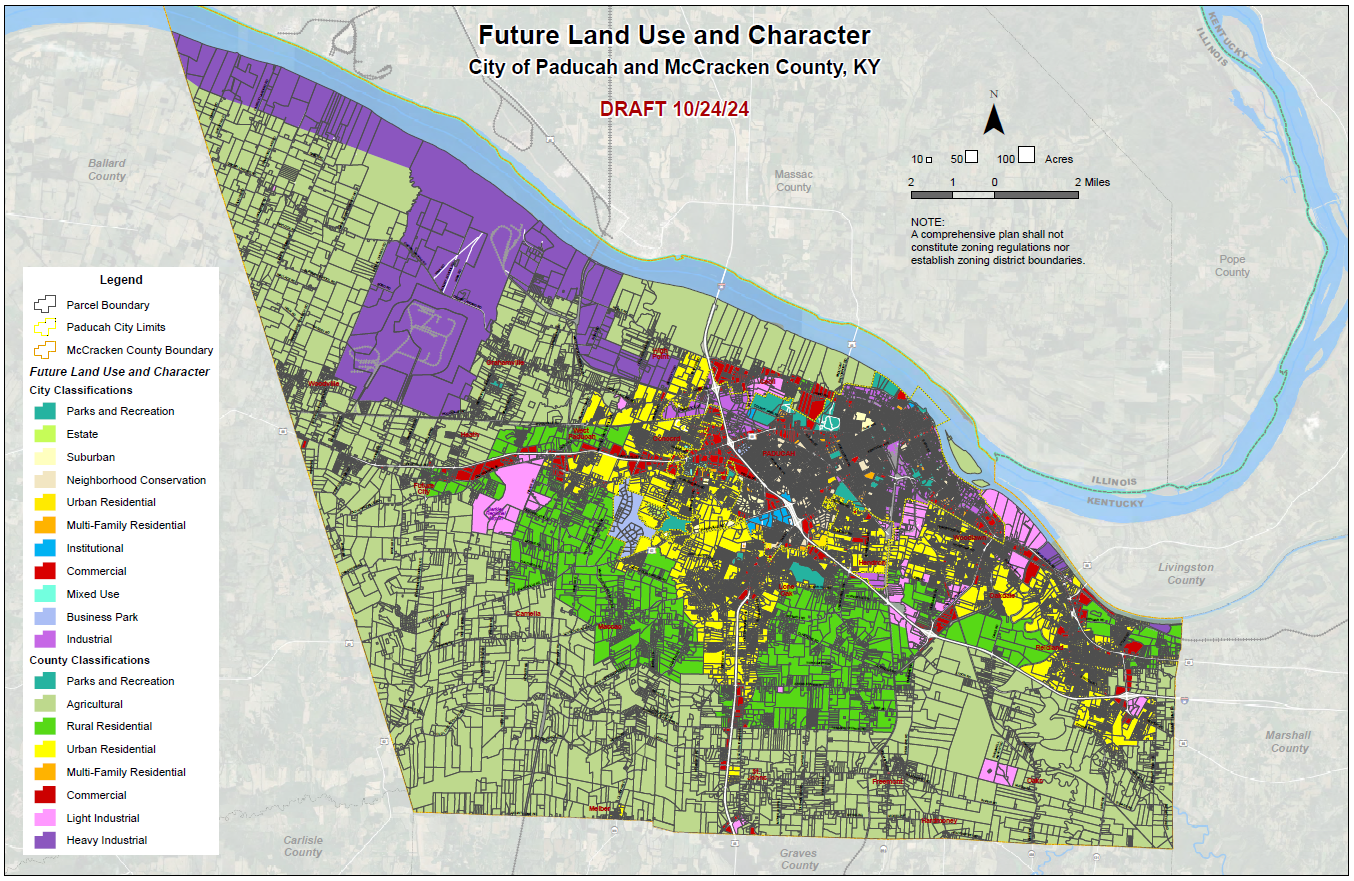 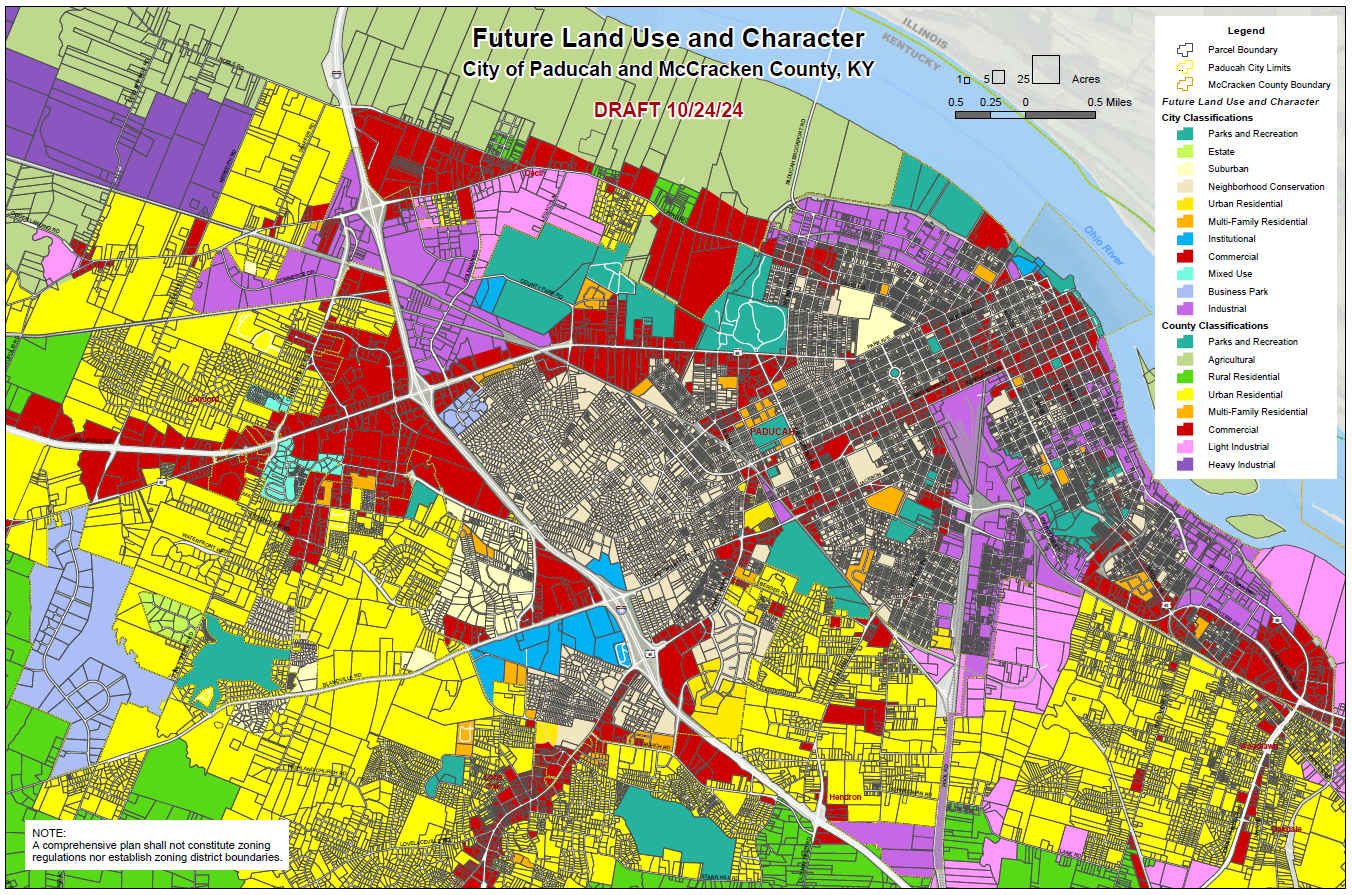 Potential New Map
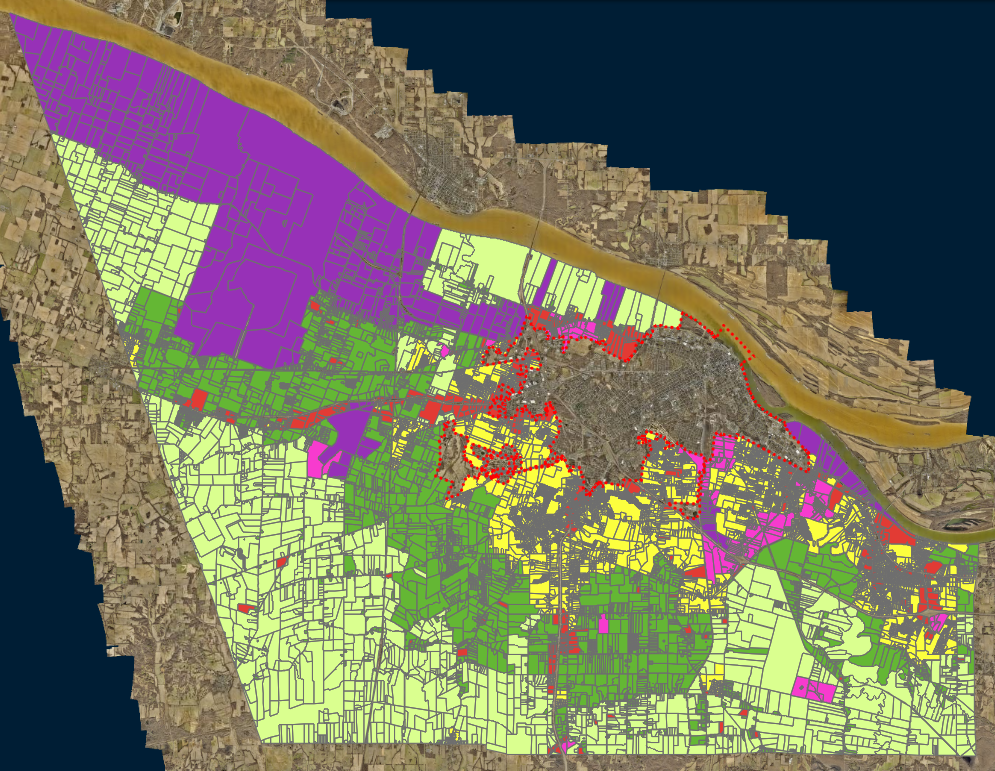 Current County Map
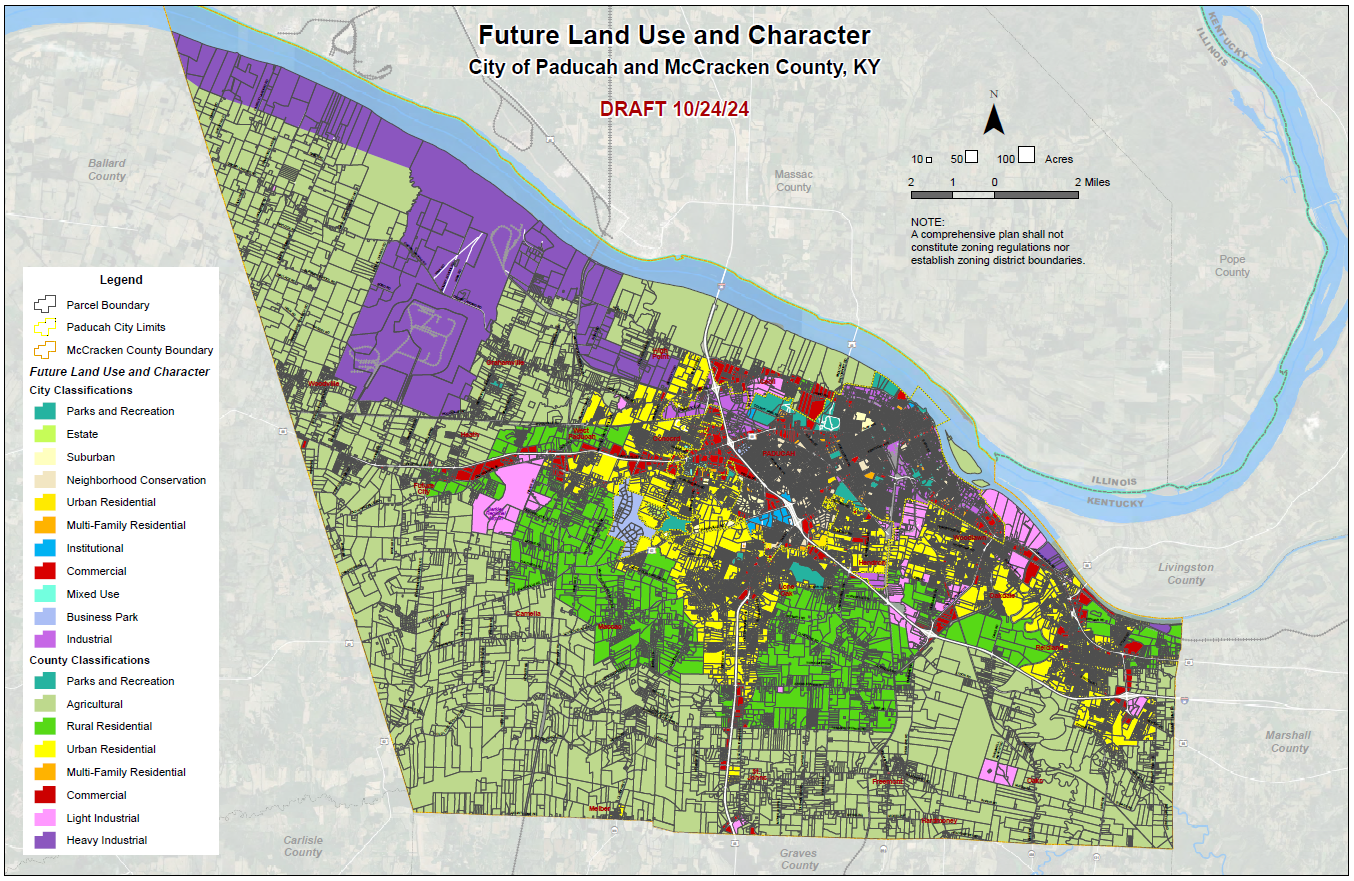 Reduced extent of Heavy Industrial in county, especially northwest
Reduced extent of Rural Residential, especially scattered amid largely Agricultural areas
Reduced extent of Urban Residential in county to south, centered around Lone Oak area
Minimized Commercial amid Agricultural, mainly at established intersection locations
Mostly fine-tuned inside of city edges, plus categorizing areas annexed in recent years
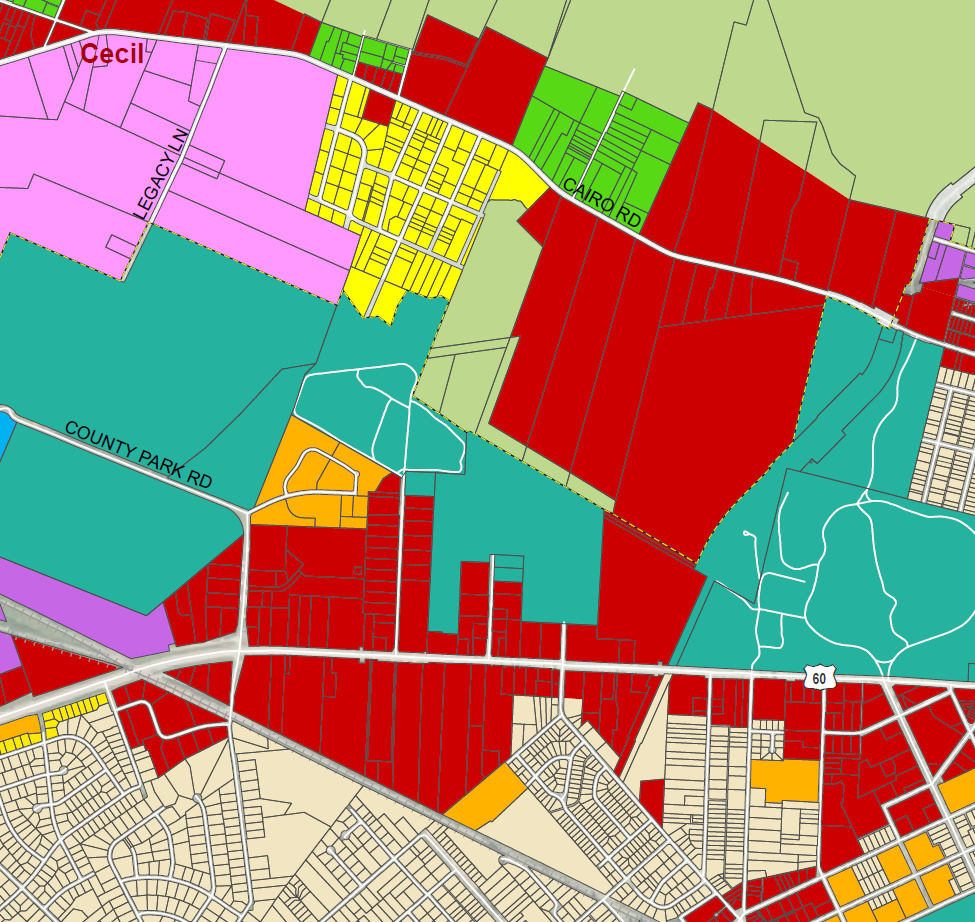 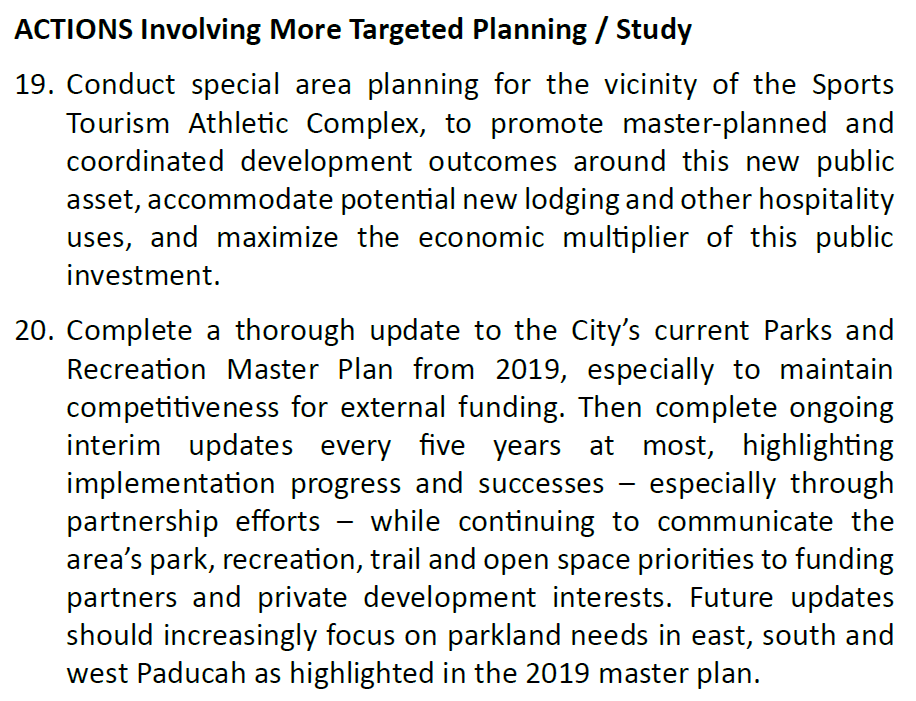 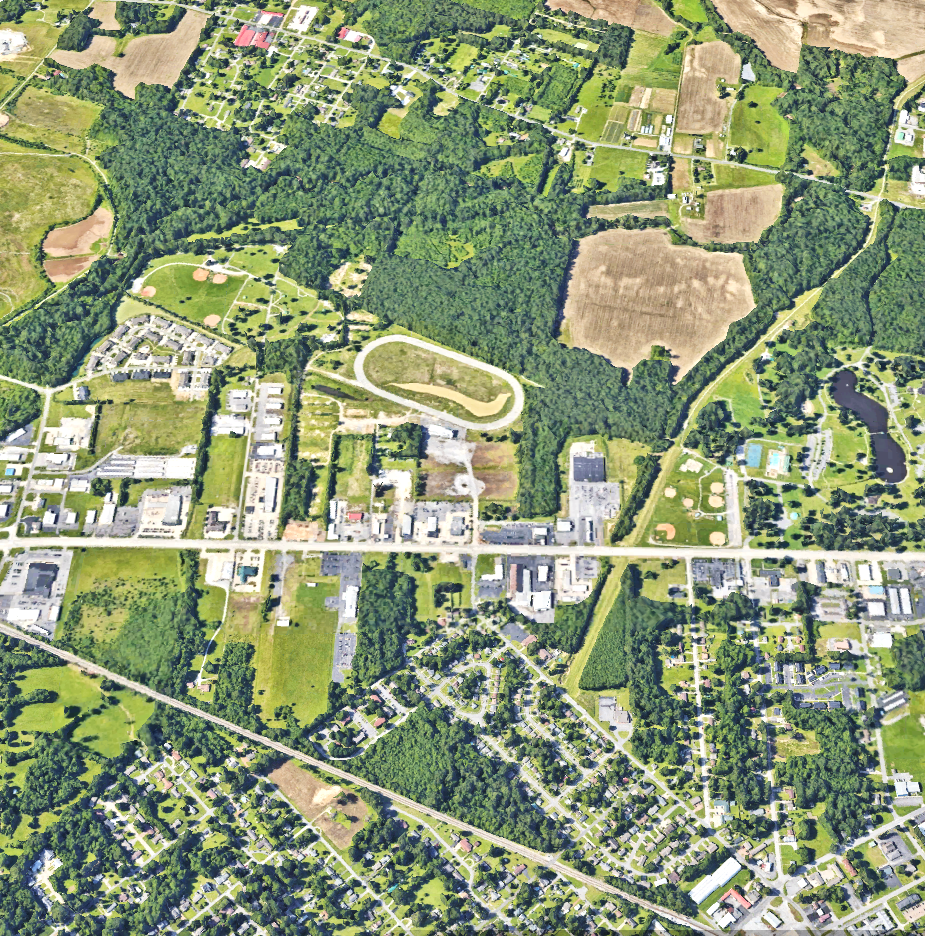 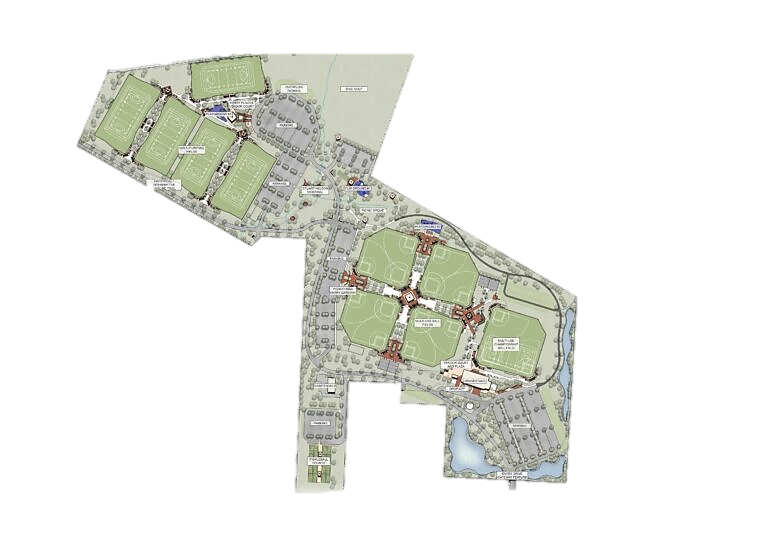 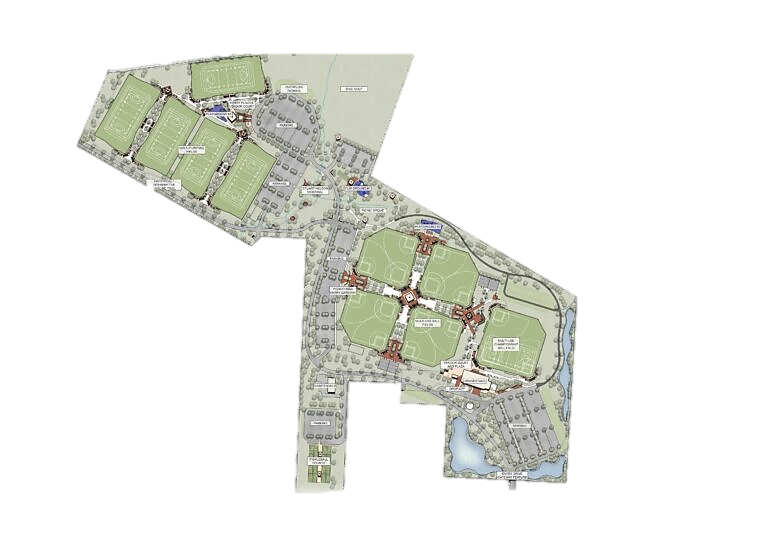 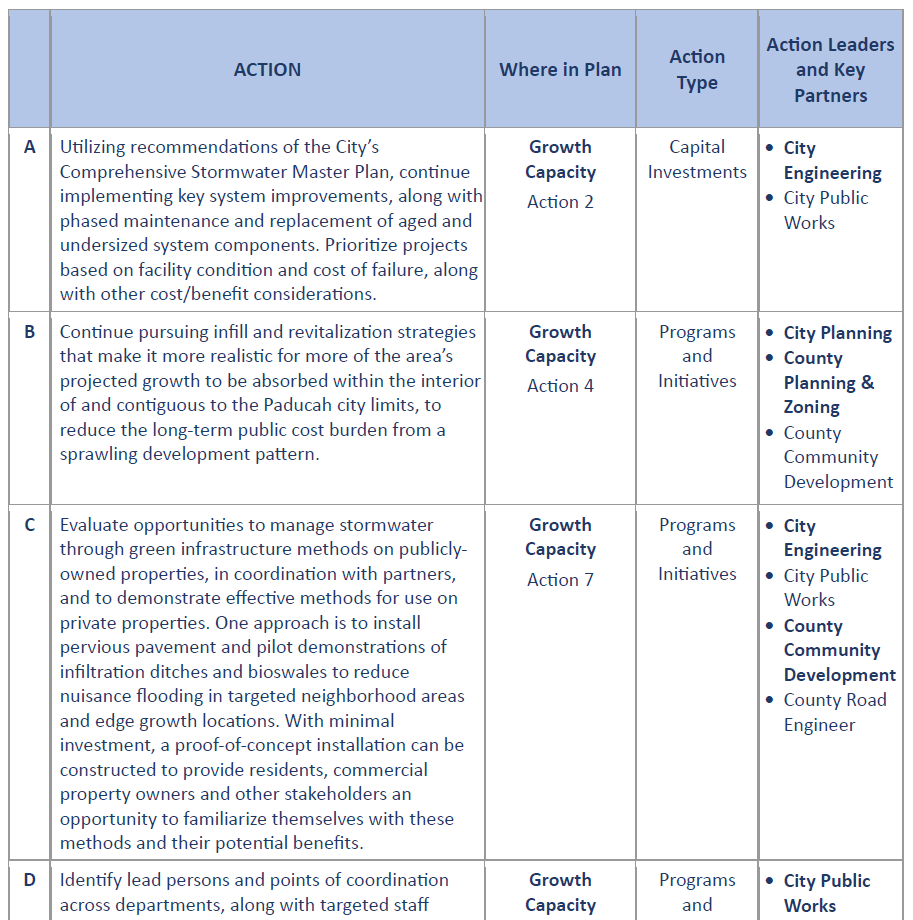 New Action Agenda

to feed into annual budgeting, capital improvements planning, department work planning, new/ongoing partnerships, grant pursuits
Areas of action likely to receive the most attention and resources in the years ahead (20 of ~120)
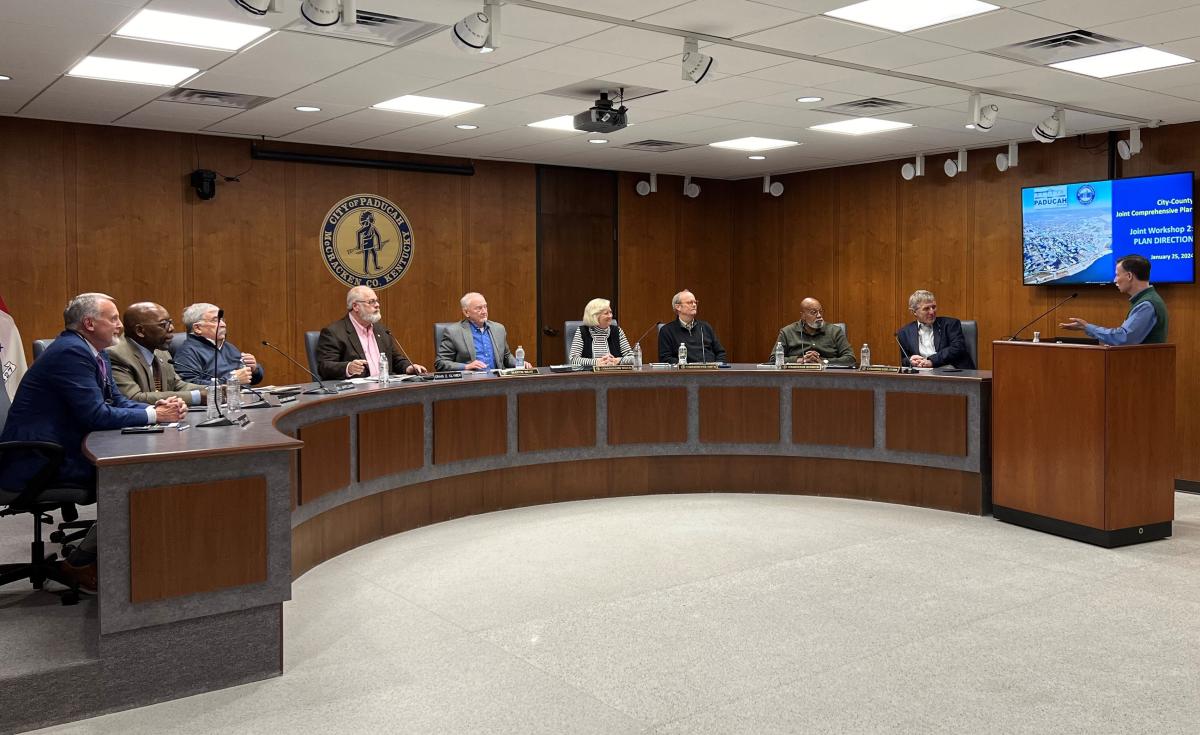 CONCERNS from Public Review:
On-street bike lanes
Preservation of trees and green spaces
More attention to homeless and realistic low-income housing
More focus on collaboration
More focus on sustainable development (denser housing, multi-use areas, alternative transportation, etc.)
More focus on affordable living
Increased bikeability
Increased access to local events
Cost to develop cottage housing
Community and Leadership Engagement
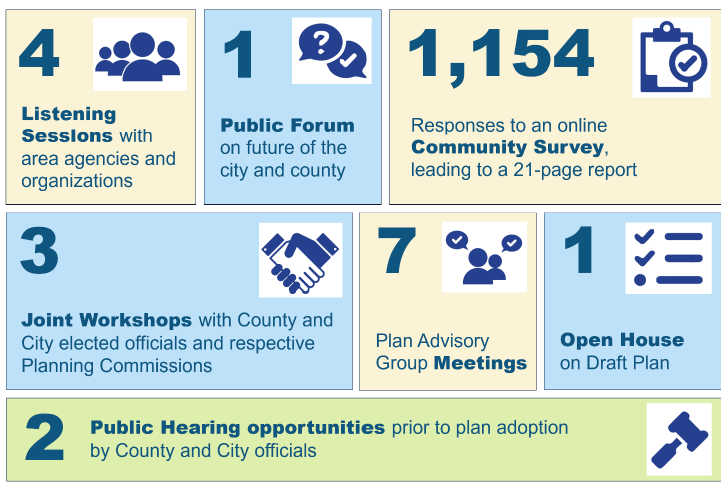 CONCERNS from Public Review:
Rooftop versus solar farms
Maintain river views (bldg height)
Use waterfront for entertainment
Enough convenience stores!
More activities for seniors
Infill before edge development or annexation (to grow)
Nonconforming buildings (effect on neighborhoods, corridors)
Good-paying jobs to support arts 
Mall/commercial vacancy and business types- Good quality grocery store
Preserve Paducah history, assets
Community and Leadership Engagement
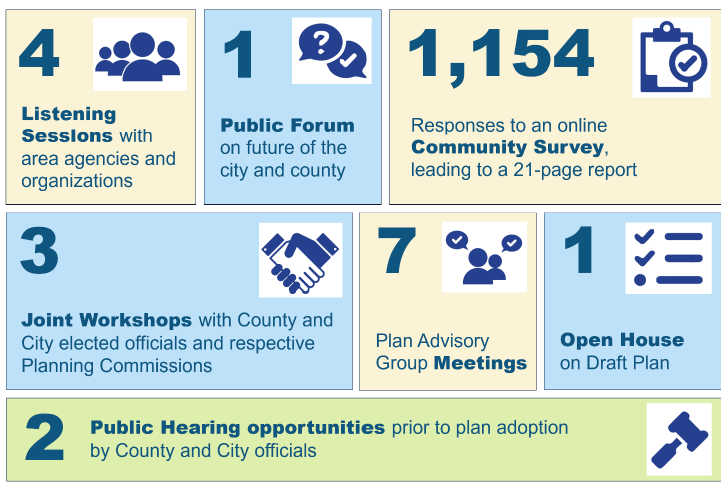